Interactive VisualData Analysis
08 – Visualization of geo-spatial data
12/19/2022
Christian Tominski, University of Rostock
1
Objectives
How to deal with space: Learn about data with spatial dependencies
How to visualize data with a spatial frame of reference: Learn visualization techniques for geo-spatial data
12/19/2022
Christian Tominski, University of Rostock
2
Overview
Visualization of geo-spatial data
Geographic space and geo-spatial data
General visualization strategies
Representing geo-space
Representing data in geo-space
Visualizing spatio-temporaldata (S and T)
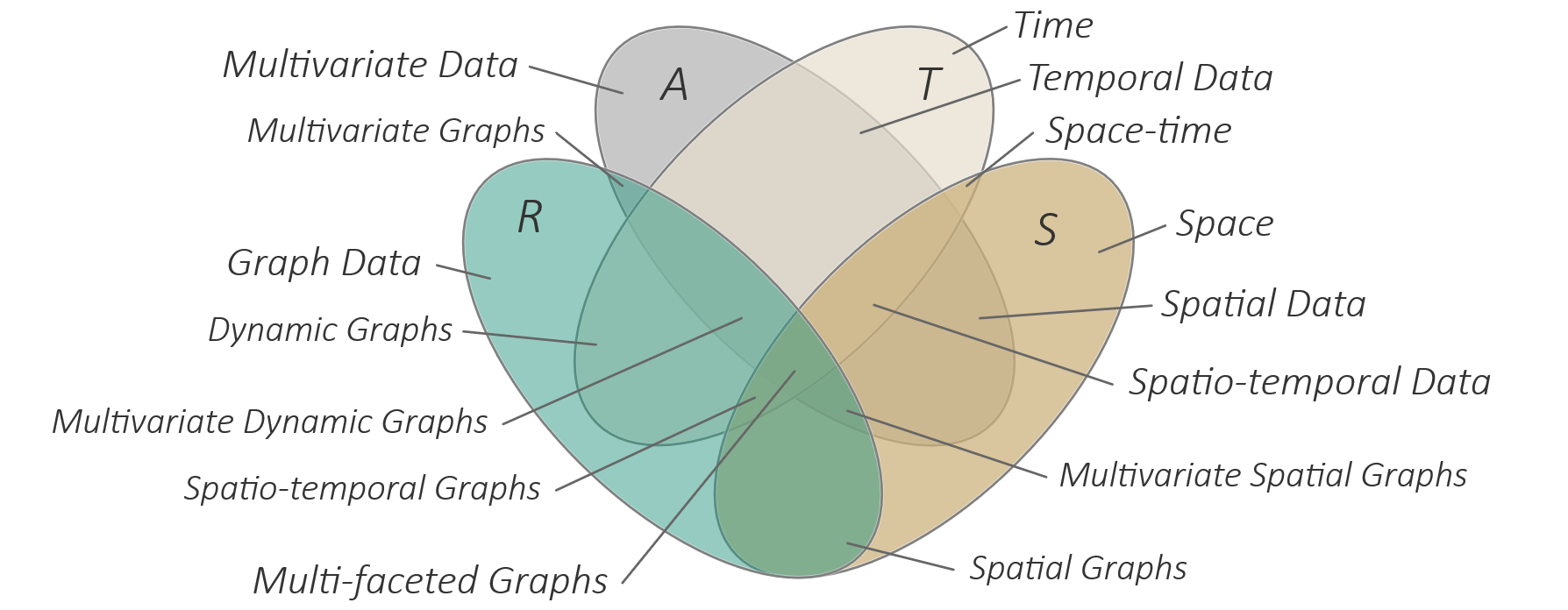 12/19/2022
Christian Tominski, University of Rostock
3
Visualization of geo-spatial data
Space is vitally important for understanding many phenomena
Geo-spatial data omnipresent in many domains
Many data analyses seek to understand data in their spatial frame of reference:“How do data attributes behave in space: S  A ?”
For appropriate visualization, we need to know
Characteristics of space and geo-spatial data
Analytical questions being asked for geo-spatial data
Visualization techniques taking specifics of space into account
Note again: One can fill a whole book with this topic
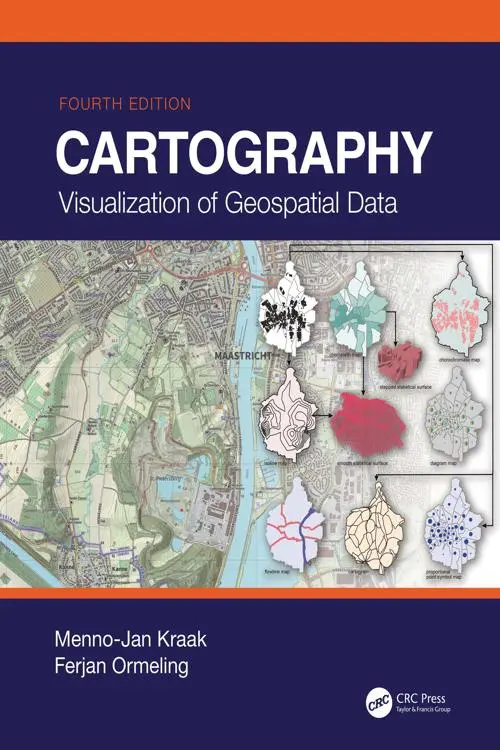 12/19/2022
Christian Tominski, University of Rostock
4
Geographic space and geo-spatial data
Geographic space characterized by 
Dimensionality
Scale

Geo-spatial data associated with
Spatial units
12/19/2022
Christian Tominski, University of Rostock
5
Geographic space
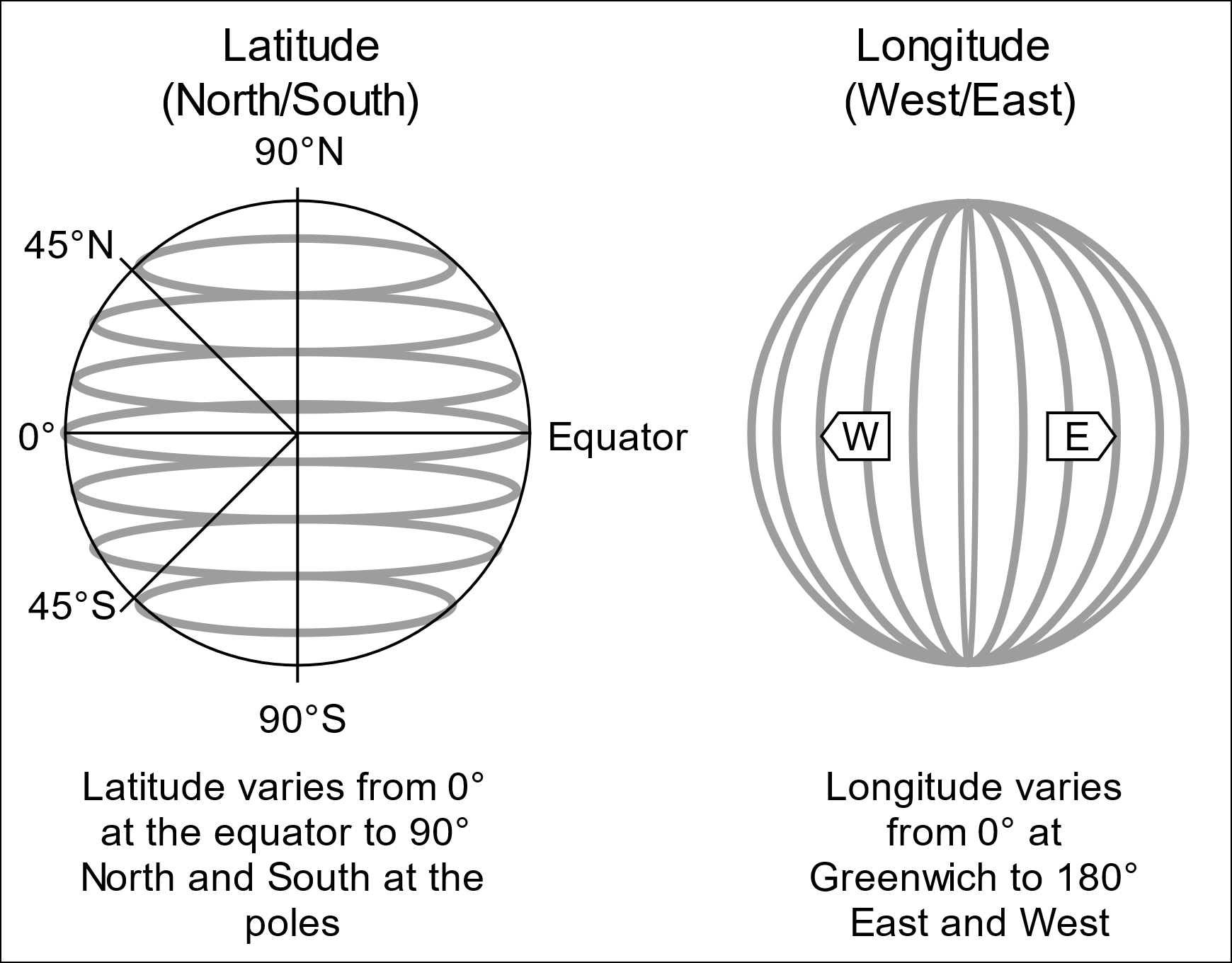 Geographic space characterized by 
Dimensionality
Three-dimensional
Latitude (90° north pole, 0° equator, -90° south pole)
Longitude (0° Greenwich, positive angles eastward, negative angles westward)
Elevation (above sea level)
Often latitude and longitude are sufficient (e.g., weather data)
For some applications elevation is crucial (e.g., air traffic)
https://commons.wikimedia.org/wiki/File:FedStats_Lat_long.svg
12/19/2022
Christian Tominski, University of Rostock
6
Geographic space
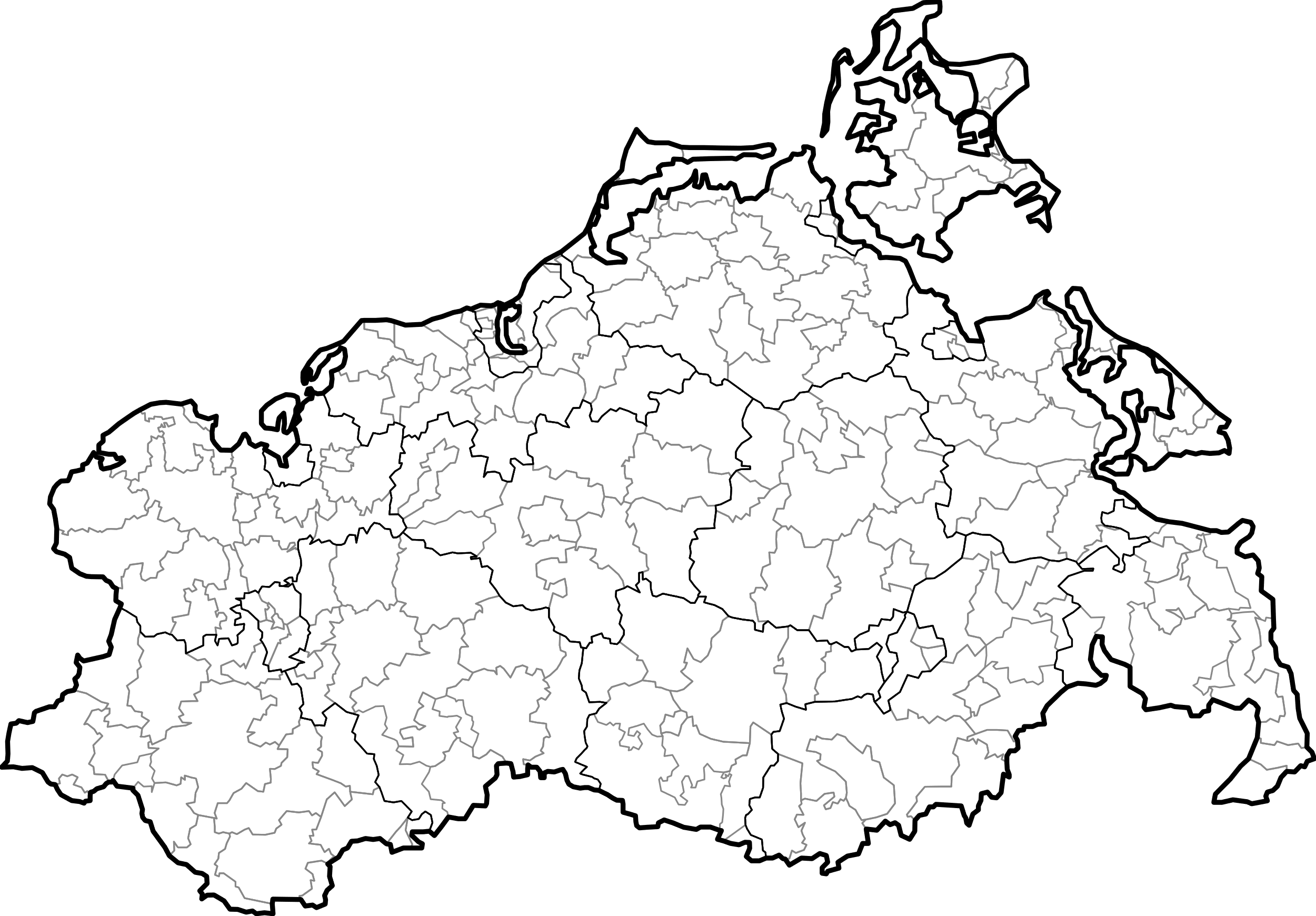 Geographic space characterized by
Scale
Geographic space is continuous and infinite wrt. resolution
Data collection and data analysis based on discrete spatial units
Single scale (e.g., simple points)
Multiple scales (e.g., hierarchical structure of administrative partitionsof space: federal state, districts, zip-code regions)
Phenomena can be observable at different scales
Finding the right scale can be part of the data analysis
12/19/2022
Christian Tominski, University of Rostock
7
Geo-spatial data
Geo-spatial data associated with
Spatial units
Points (e.g., weather data)
Lines (e.g., traffic data)
Areas (e.g., census data)
Volumes (e.g., hurricane data)

According to the first law of geography, geo-spatial data are usually valid in a local scope around spatial units
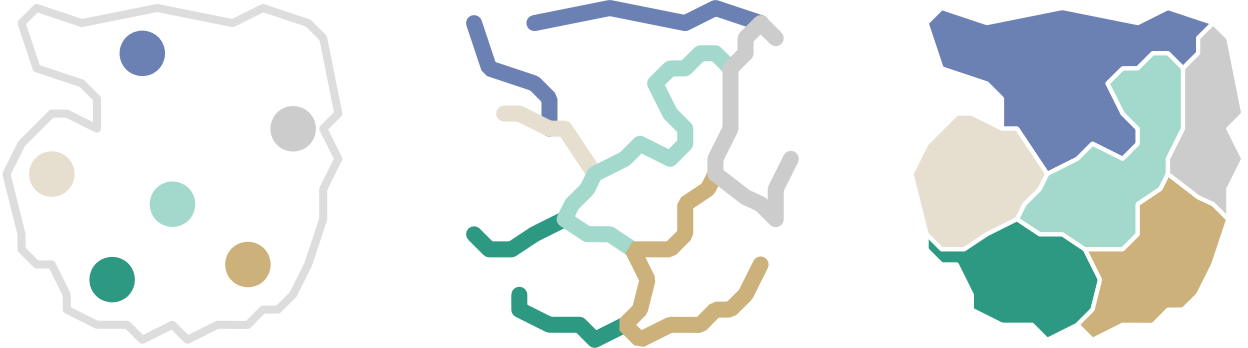 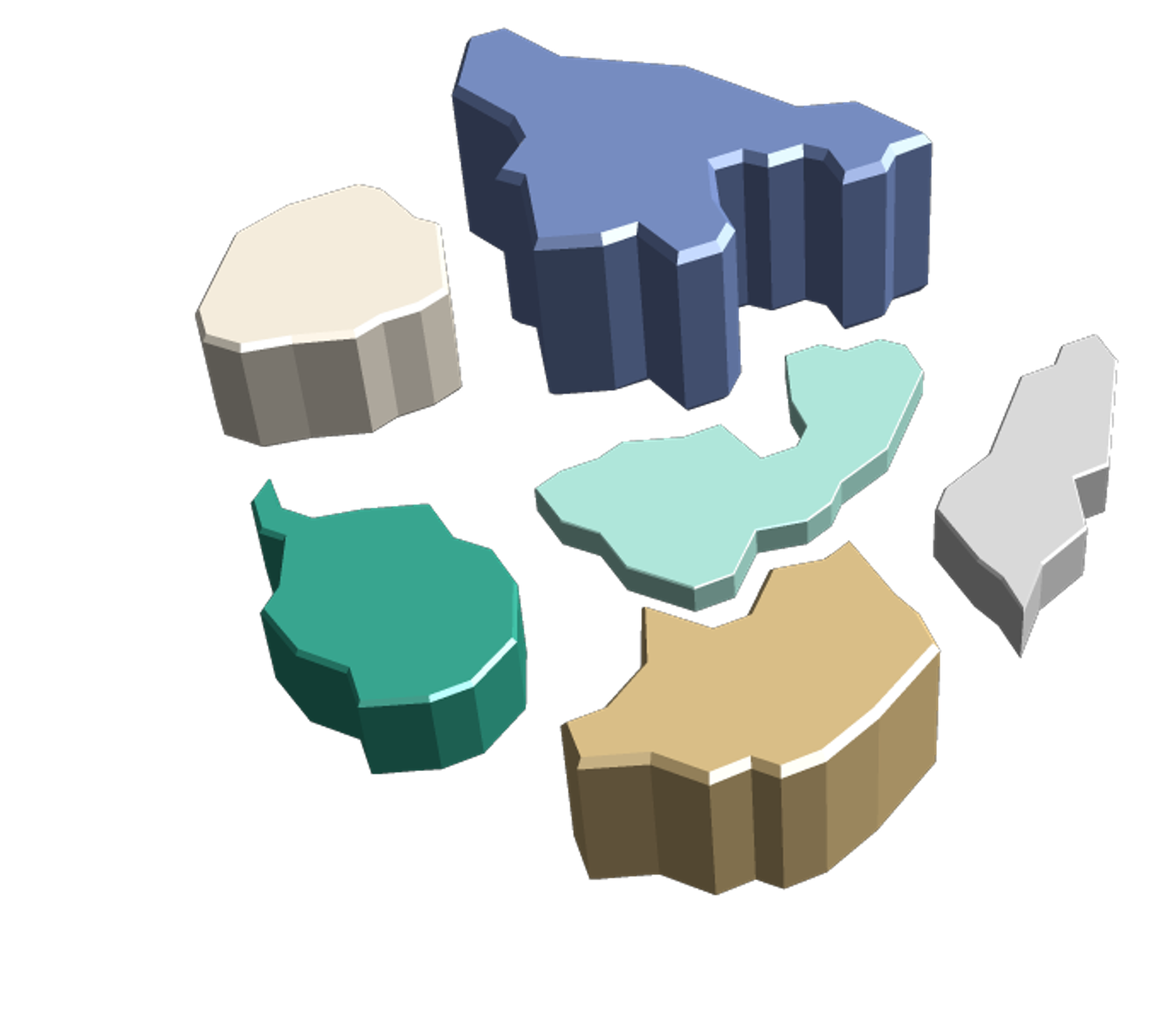 Recall data scope from Lecture 2.
12/19/2022
Christian Tominski, University of Rostock
8
Geo-spatial data
First law of geography



Important consequences
Geo-spatial data can usually be interpolated and extrapolated
Visual representation of a geo-spatial data value can spread in certain neighborhood
“
[…] everything is related to everything else, but near thingsare more related than distant things.				— Tobler, 1970
12/19/2022
Christian Tominski, University of Rostock
9
Analytical questions for geo-spatial data
Many different questions can be asked wrt. geo-spatial data
Think about: What questions would you think of?
Where are data values located in space?
What values are present in a certain region?
How are data values distributed in space?
Do patterns re-occur spatially?
…
12/19/2022
Christian Tominski, University of Rostock
10
General visualization strategies
Visualizing geo-spatial data requires:
Representing geo-space
Representing data in geo-space
12/19/2022
Christian Tominski, University of Rostock
11
Representing geo-space
In order to understand geo-spatial data, we need a visual representation of geographic space, typically represented as a map
Cartography is the science of making and using maps(Full coverage beyond the scope of this lecture)

Here, we focus on selected technical questions of drawing maps
For drawing a map, we need map data in a suitable format:
Geo-JSON
Topo-JSON
12/19/2022
Christian Tominski, University of Rostock
12
Representing geo-space
First array of coordinates defines outer shape of polygon. Further arrays define holes in the outer shape.
Geo-JSON
Geometry primitives
Point, MultiPoint
LineString, MultiLineString
Polygon,  MultiPolygon
GeometryCollection
Geographic features
Spatially bounded object
Geometry (as defined above)
Properties (any data about the object)
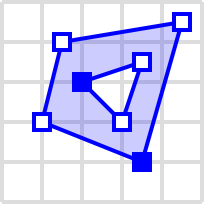 {  "type": "Polygon",  "coordinates": [    [[35.0, 10.0], [45.0, 45.0], [15.0, 40.0], [10.0, 20.0], [35.0, 10.0]],    [[20.0, 30.0], [35.0, 35.0], [30.0, 20.0], [20.0, 30.0]]  ]}
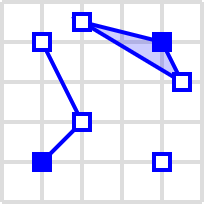 {  "type": "GeometryCollection",  "geometries": [    {      "type": "Point",      "coordinates": [40.0, 10.0]    },    {      "type": "LineString",      "coordinates": [        [10.0, 10.0], [20.0, 20.0], [10.0, 40.0]      ]    },    {      "type": "Polygon",      "coordinates": [        [[40.0, 40.0], [20.0, 45.0], [45.0, 30.0], [40.0, 40.0]]      ]    }  ]}
https://en.wikipedia.org/wiki/GeoJSON
12/19/2022
Christian Tominski, University of Rostock
13
Representing geo-space
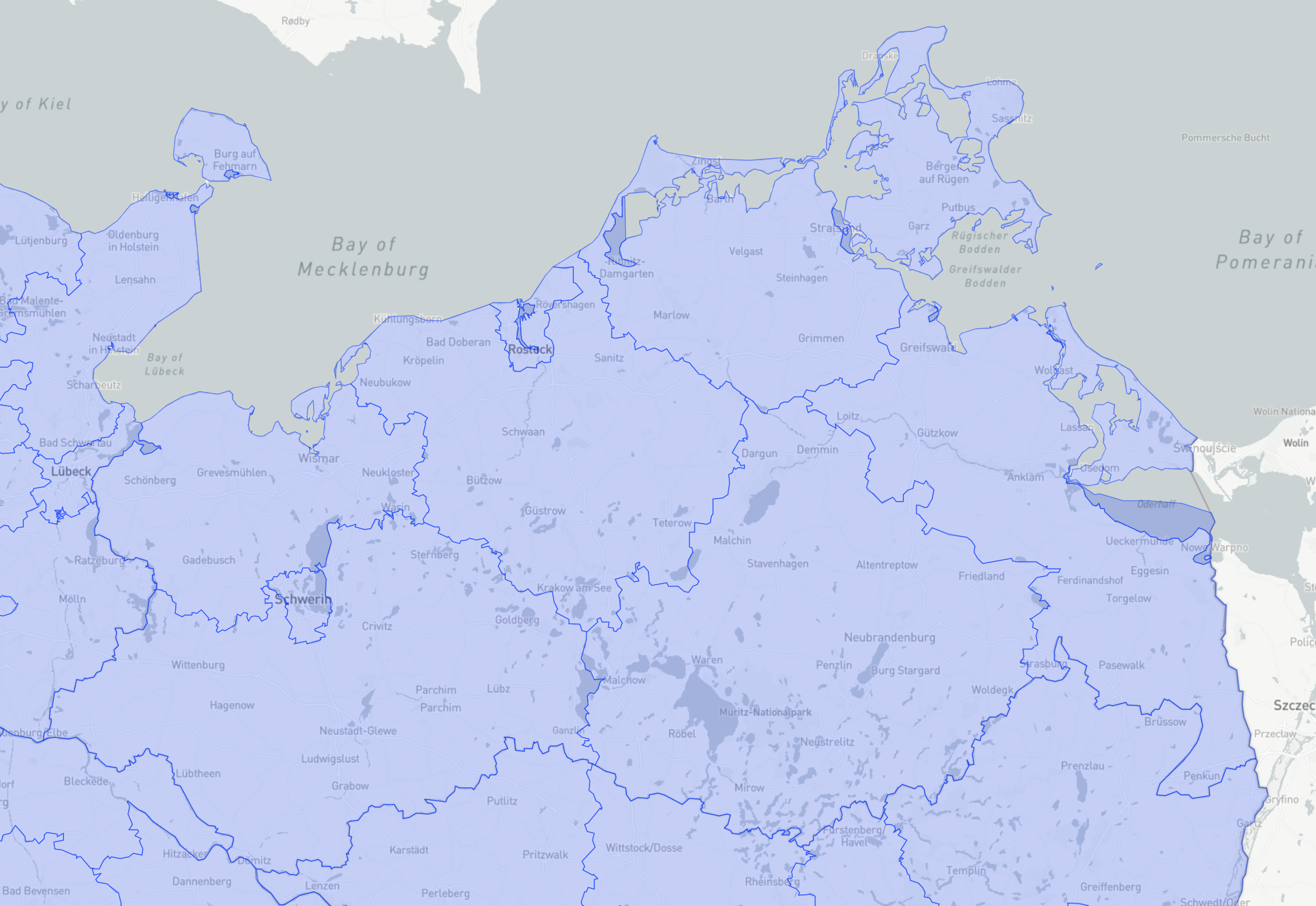 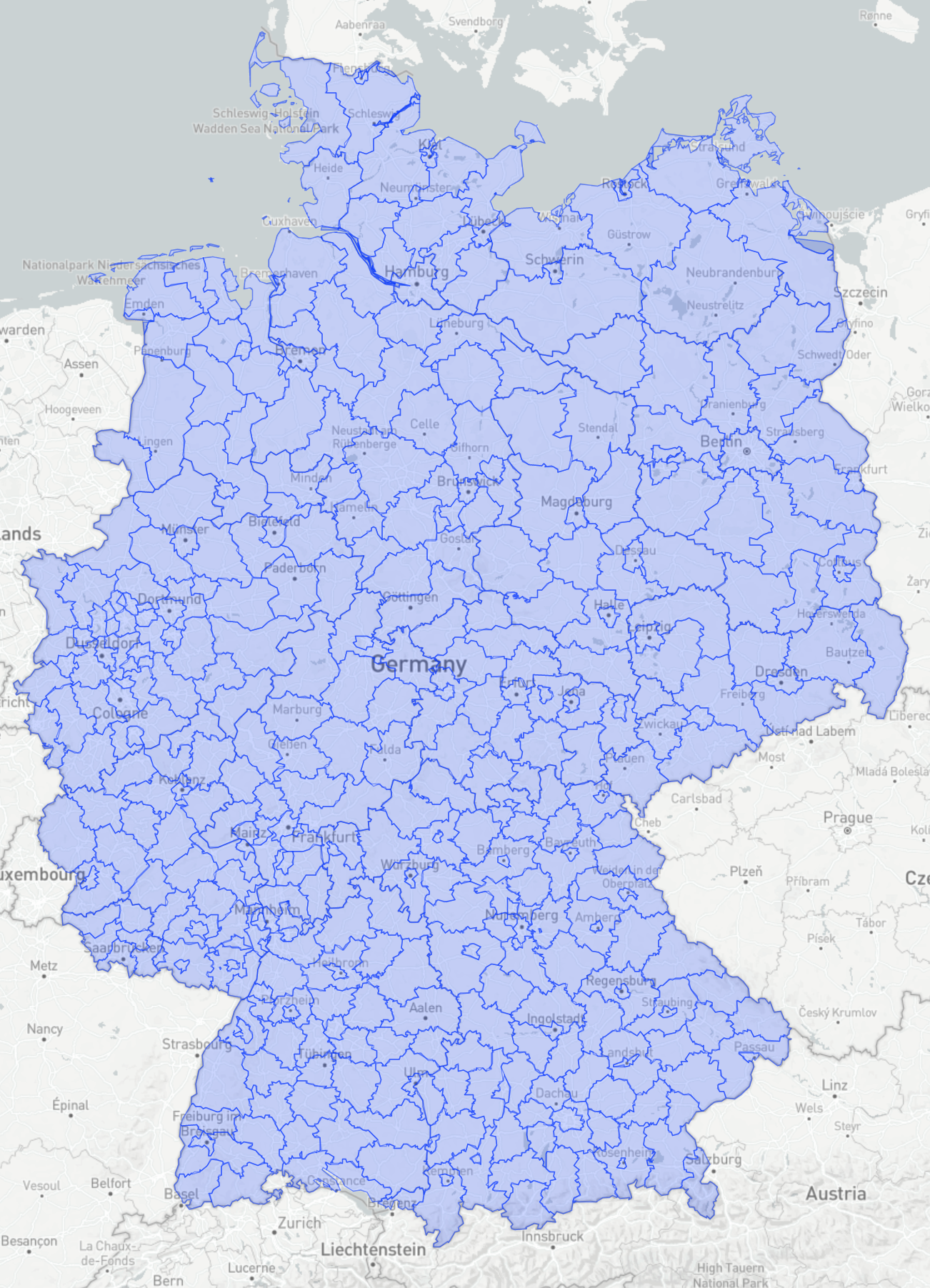 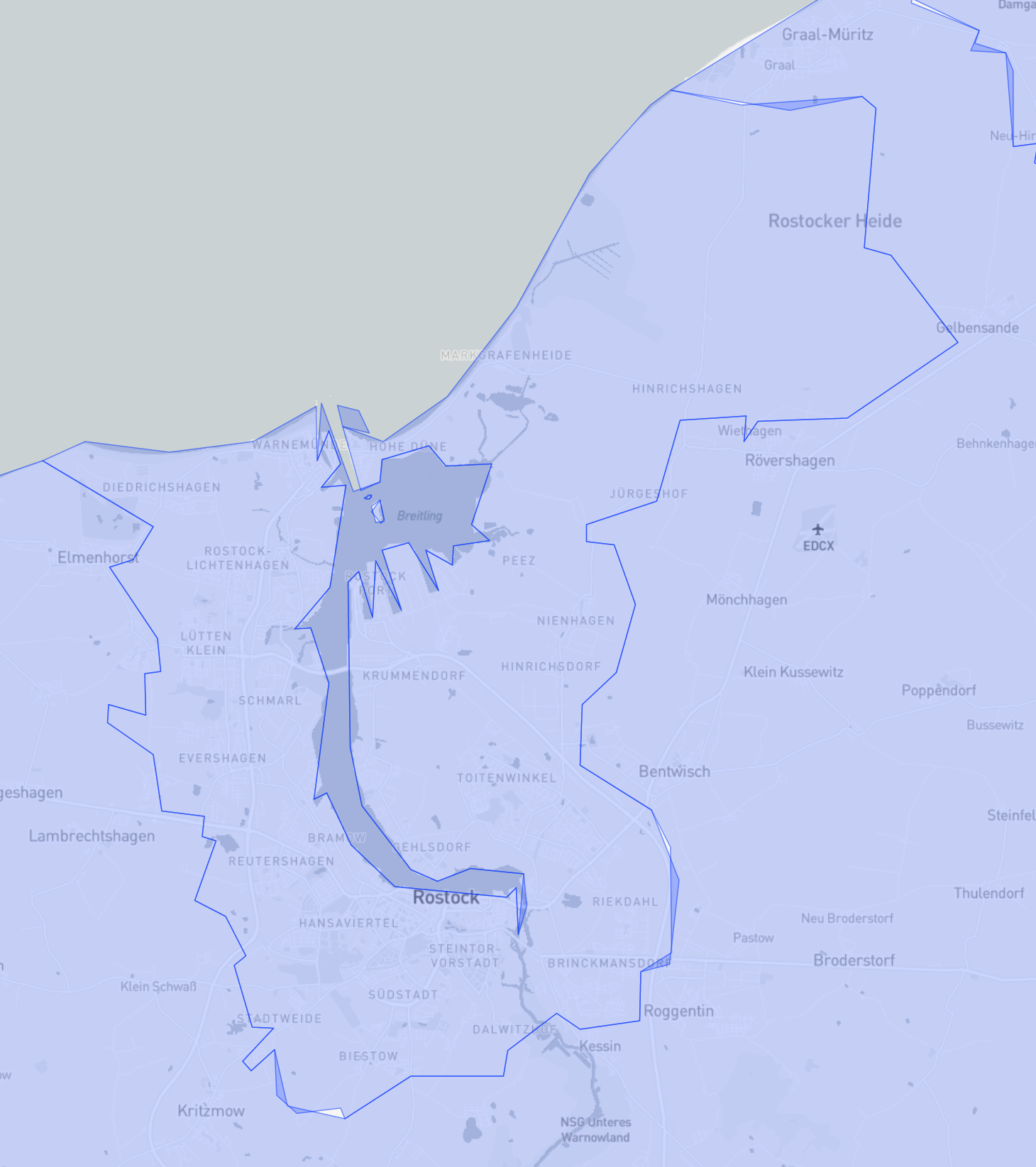 Geo-JSON
Advantages
Standardized format
Supported by various librariesand frameworks
Disadvantages
Redundancy in the data
Inconsistencies
Increased memory footprint
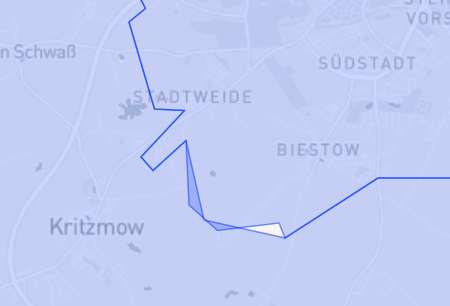 http://opendatalab.de/projects/geojson-utilities/
12/19/2022
Christian Tominski, University of Rostock
14
Representing geo-space
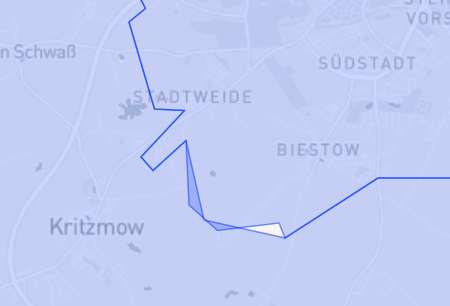 Geo-JSON
Redundancy in the data
Shared boundaries ofneighboring regionsis stored twice



Think about: How can the redundancy problem be solved?
Shared boundary
Shared boundary
12/19/2022
Christian Tominski, University of Rostock
15
Representing geo-space
Topo-JSON
Redundancy-free topological definition
Geometry partitioned into linesegments, so-called arcs
Arcs correspond toshared boundaries
Geometric primitives defined aslist of arc references( “-” indicates inverse direction)
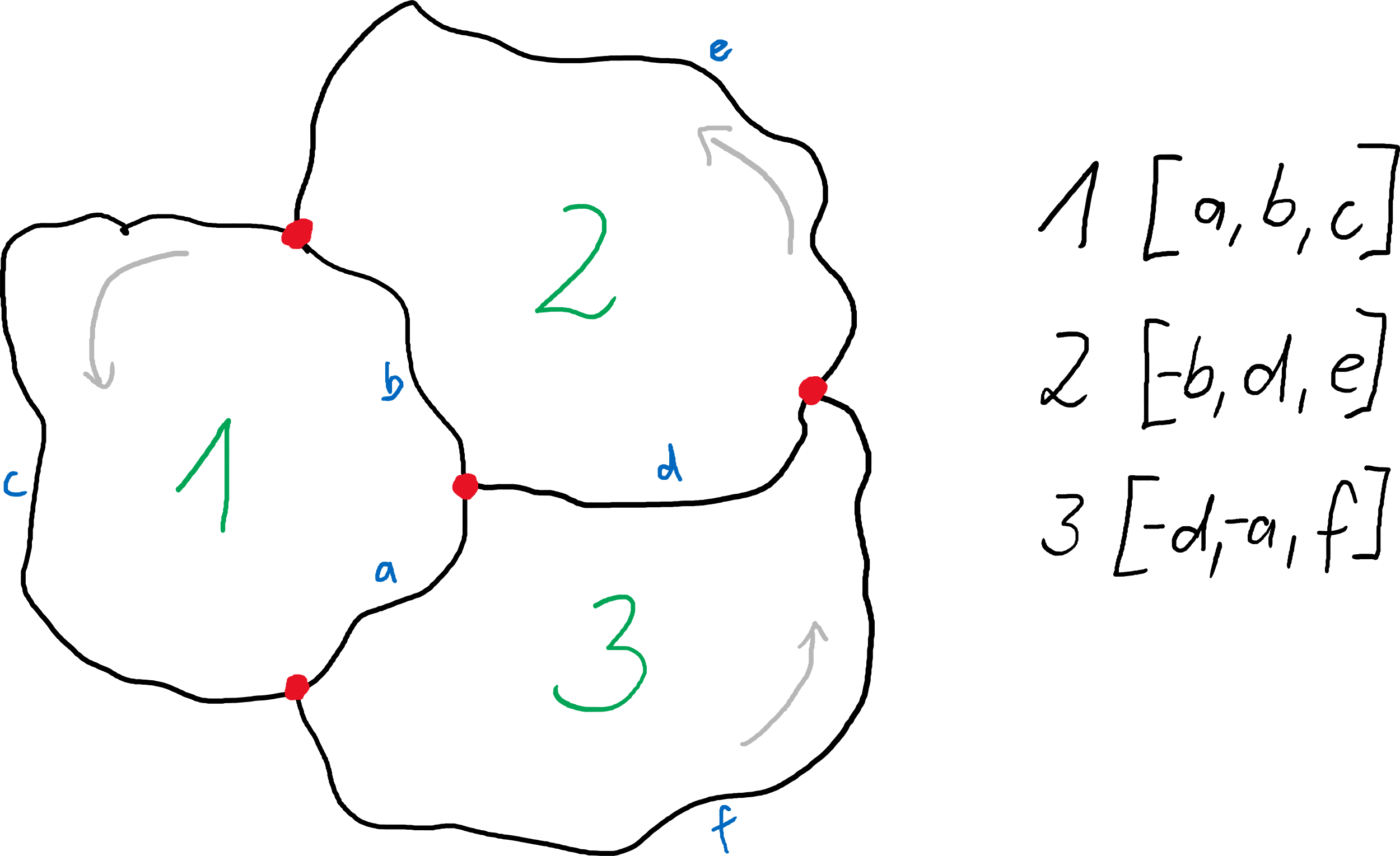 https://bost.ocks.org/mike/topology/
12/19/2022
Christian Tominski, University of Rostock
16
Representing geo-space
{  "type":"Topology",  "transform":{    "scale": [1,1],    "translate": [0,0]  },  "objects":{    "two-squares":{      "type": "GeometryCollection",      "geometries":[        {"type": "Polygon", "arcs":[[0,1]],"properties": {"name": "Left_Polygon" }},        {"type": "Polygon", "arcs":[[2,-1]],"properties": {"name": "Right_Polygon" }}      ]    },    "one-line": {      "type":"GeometryCollection",      "geometries":[        {"type": "LineString", "arcs": [3],"properties":{"name":"Under_LineString"}}      ]    },    "two-places":{      "type":"GeometryCollection",      "geometries":[        {"type":"Point","coordinates":[0,0],"properties":{"name":"Origine_Point"}},        {"type":"Point","coordinates":[0,-1],"properties":{"name":"Under_Point"}}      ]    }  },  "arcs": [    [[1,2],[0,-2]],    [[1,0],[-1,0],[0,2],[1,0]],    [[1,2],[1,0],[0,-2],[-1,0]],    [[0,-1],[2,0]]  ]}
Topo-JSON
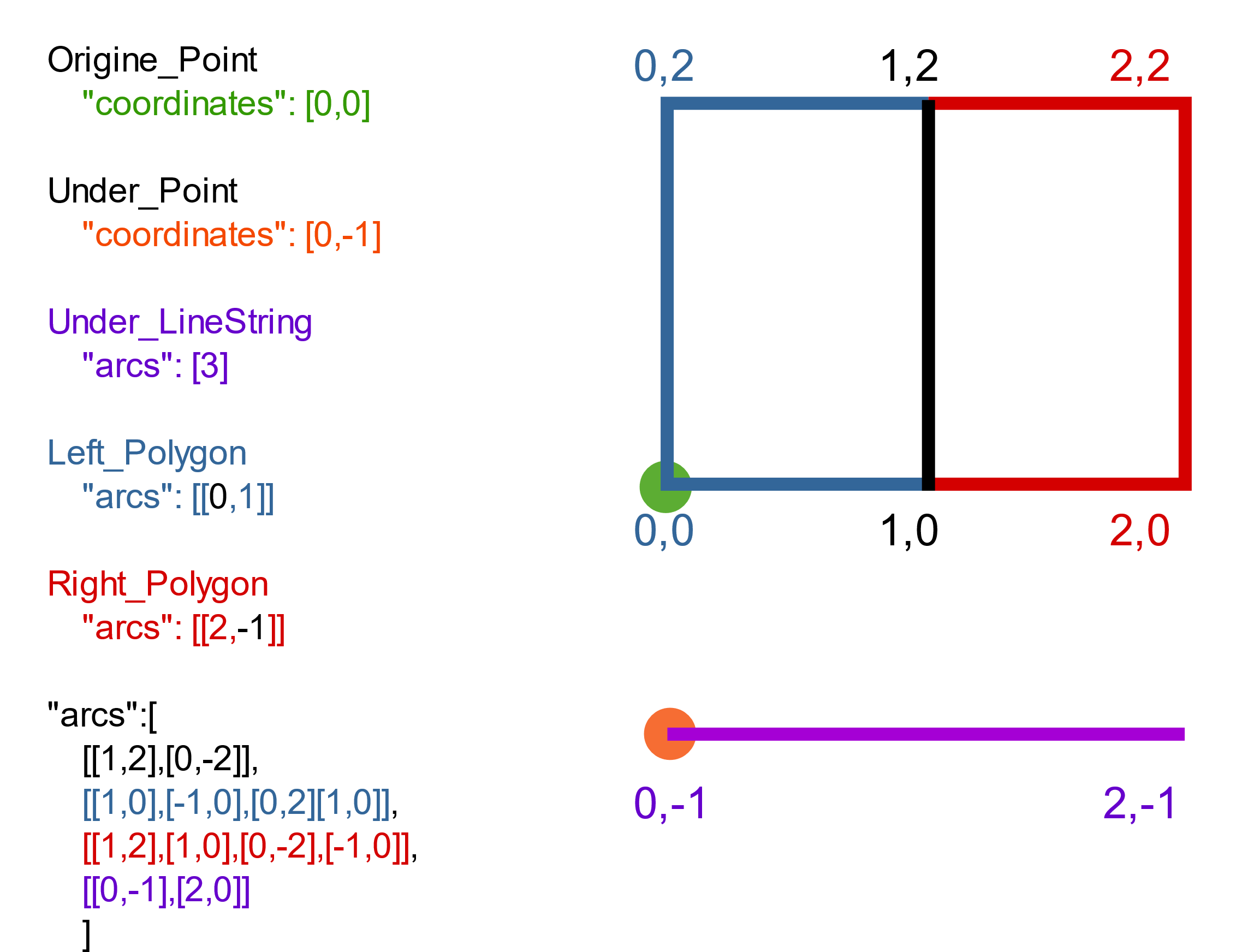 “-” indicates inverse direction of arc
https://en.wikipedia.org/wiki/GeoJSON
First coordinate is absolute, following coordinates are relative
12/19/2022
Christian Tominski, University of Rostock
17
Representing geo-space
Fundamental options for representing geo-space
2D maps
Represent latitude and longitude
3D terrain rendering and globes
Represent latitude, longitude, and elevation
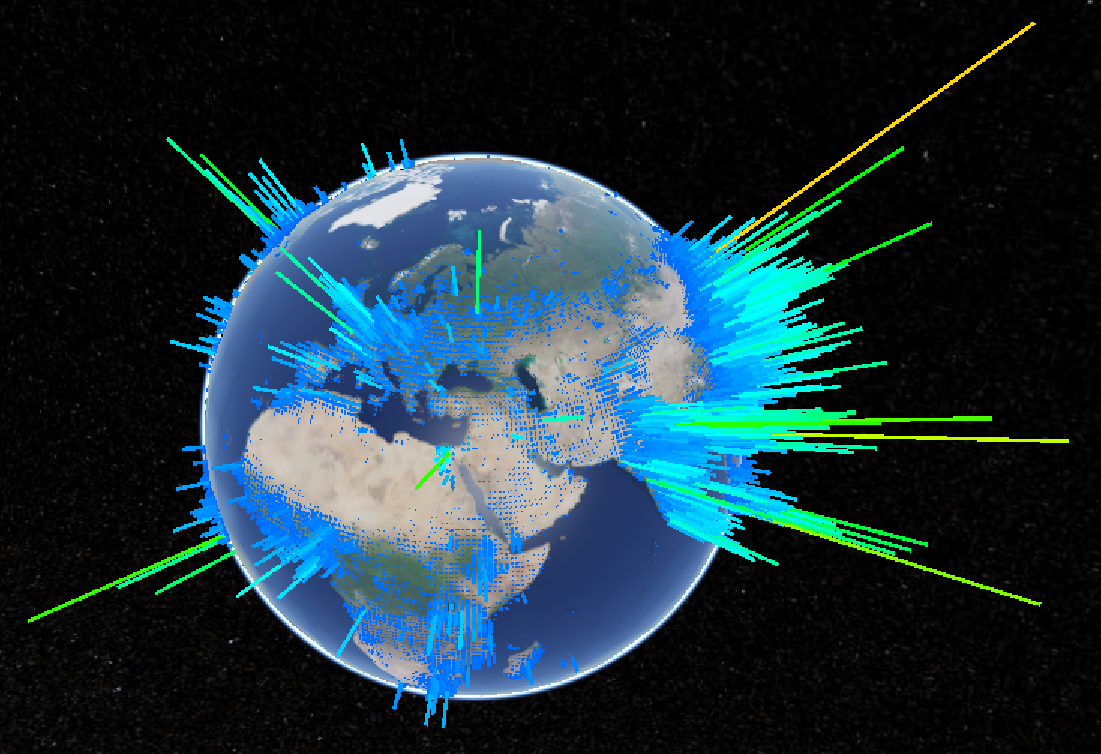 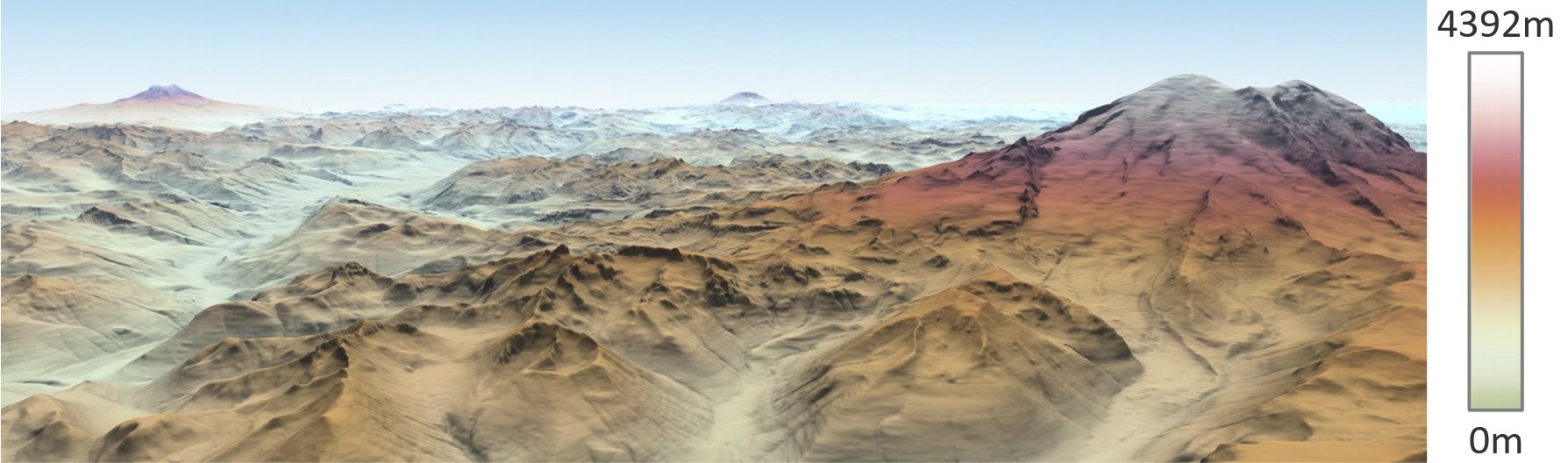 https://sandcastle.cesium.com/?src=Custom%20DataSource.html
By Steve Dübel. Licensed under CC BY.
12/19/2022
Christian Tominski, University of Rostock
18
Representing geo-space
12/19/2022
Christian Tominski, University of Rostock
19
Representing geo-space
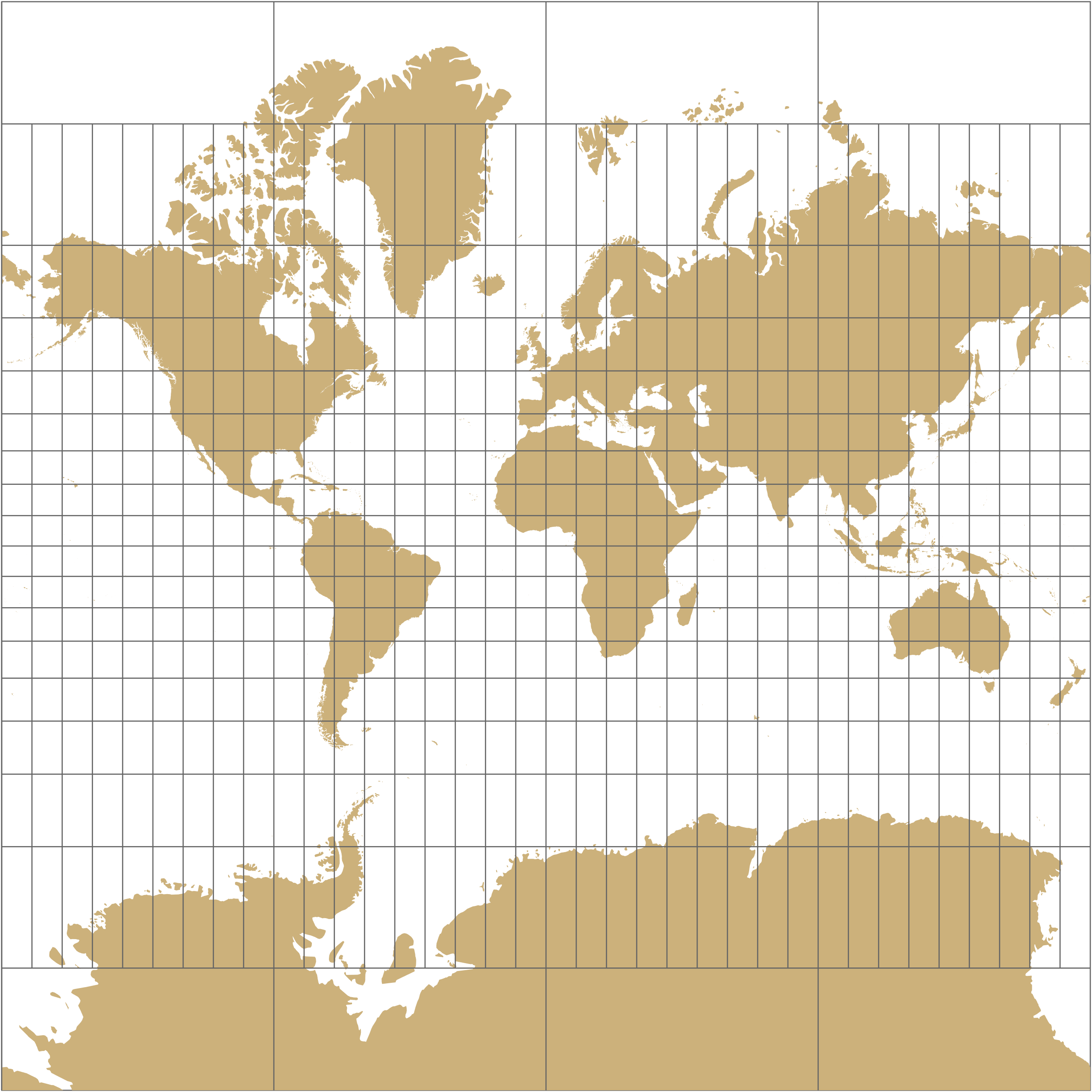 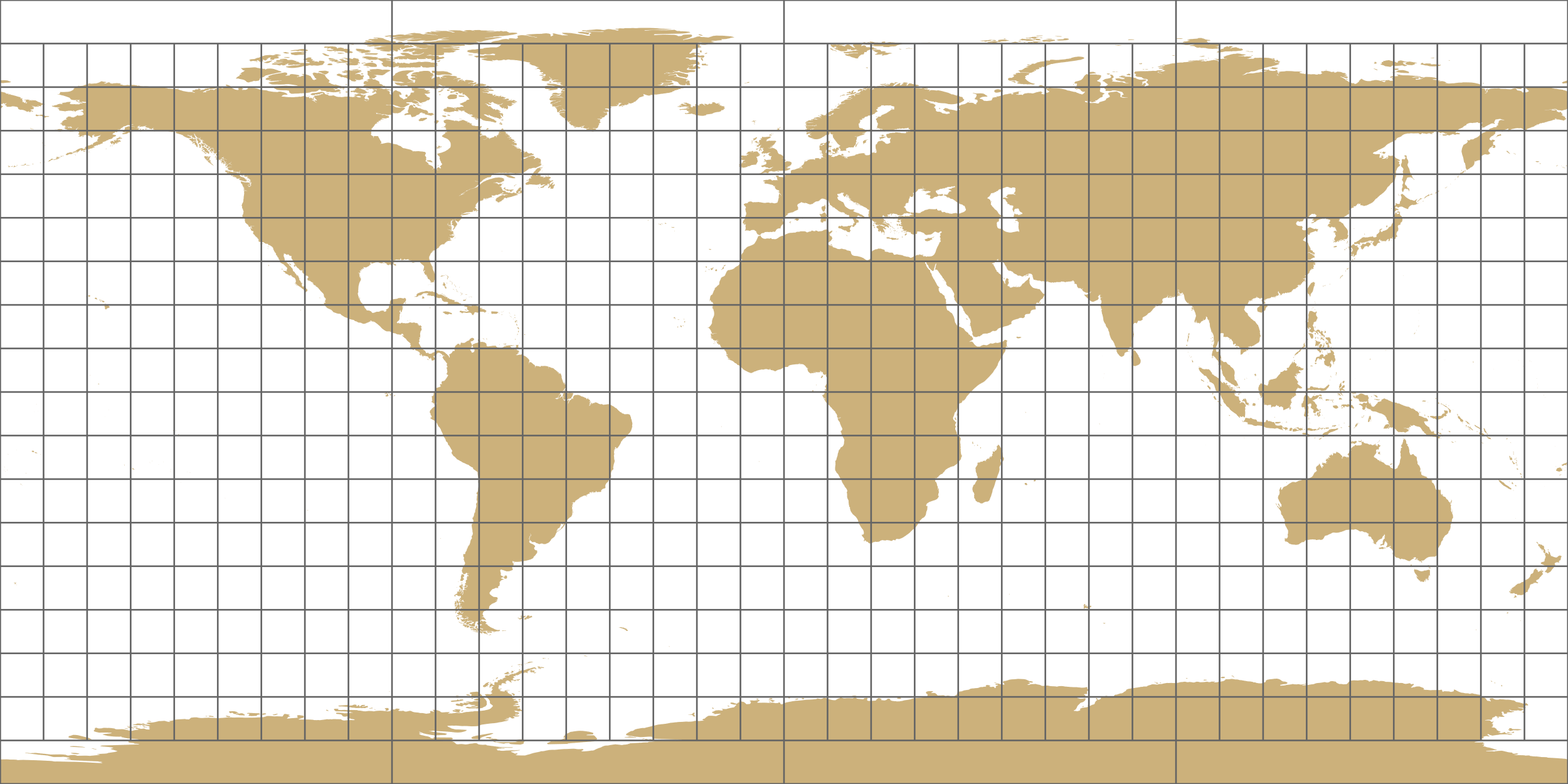 Map projections
Mercator
Equirectangular
Natural Earth
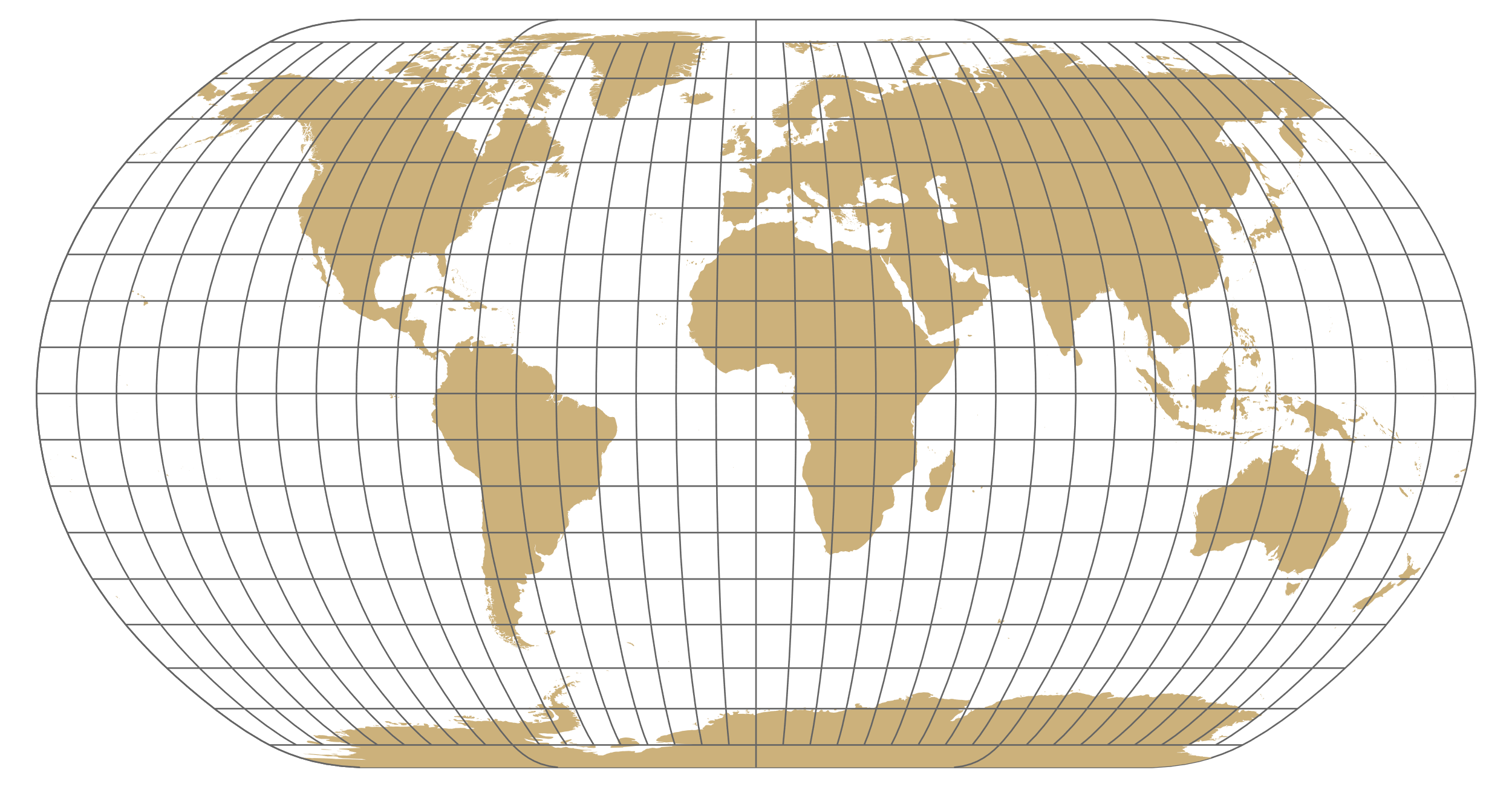 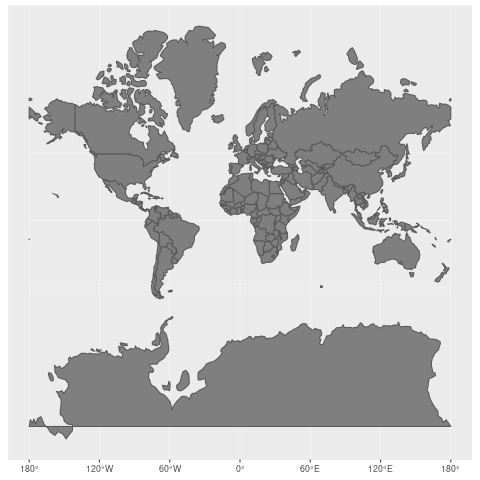 https://commons.wikimedia.org/wiki/File:Worlds_animate.gif
12/19/2022
Christian Tominski, University of Rostock
20
Representing geo-space
Map projections
Myriahedral projections (van Wijk, 2008)
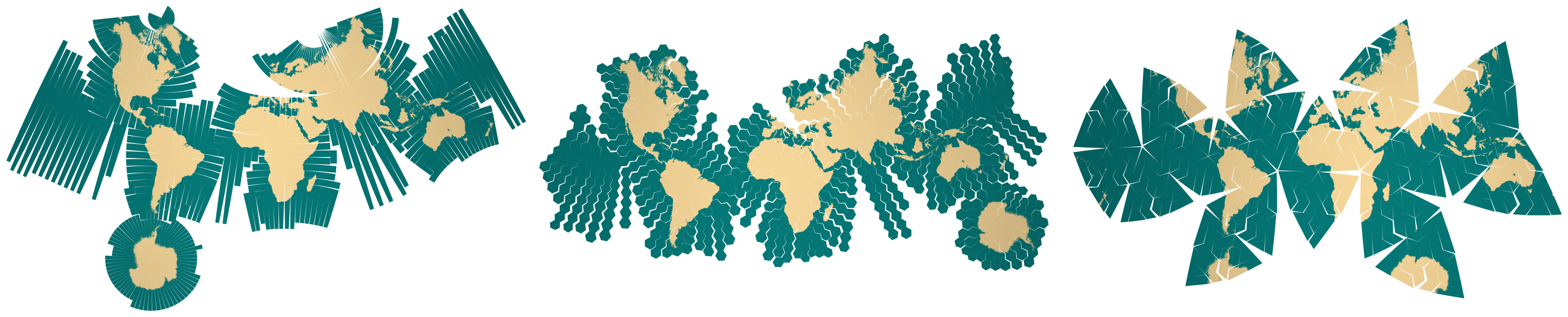 https://philogb.github.io/page/myriahedral/
12/19/2022
Christian Tominski, University of Rostock
21
Representing geo-space
Geo-spatial phenomena can occur at different and even varying scales
Think about: What is the consequence for therepresentation of the geo-space?

The representation of the geo-space must be scalable
Show details at fine scale
Show basic properties at coarse scale
Question: How to adapt the representation to different scales?
Answer: Cartographic generalization
12/19/2022
Christian Tominski, University of Rostock
22
Representing geo-space
Cartographic generalization
Abstract spatial information at a high level of detail toinformation that can be rendered on a map at a lower level of detail
Various operators to reduce maps at lower levels of detail
Filter out smaller objects
Simplification geometries
Aggregation
…
Here we look at the example of simplification
12/19/2022
Christian Tominski, University of Rostock
23
Representing geo-space
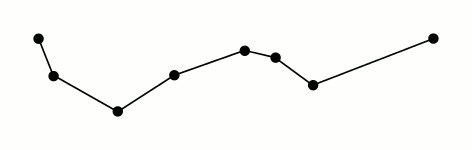 https://commons.wikimedia.org/wiki/File:Douglas-Peucker_animated.gif
12/19/2022
Christian Tominski, University of Rostock
24
Representing geo-space
Cartographic generalization
Simplification results for GeoJSON data generated with https://mapshaper.org 
Percentages represent roughly the reduction rate of the data
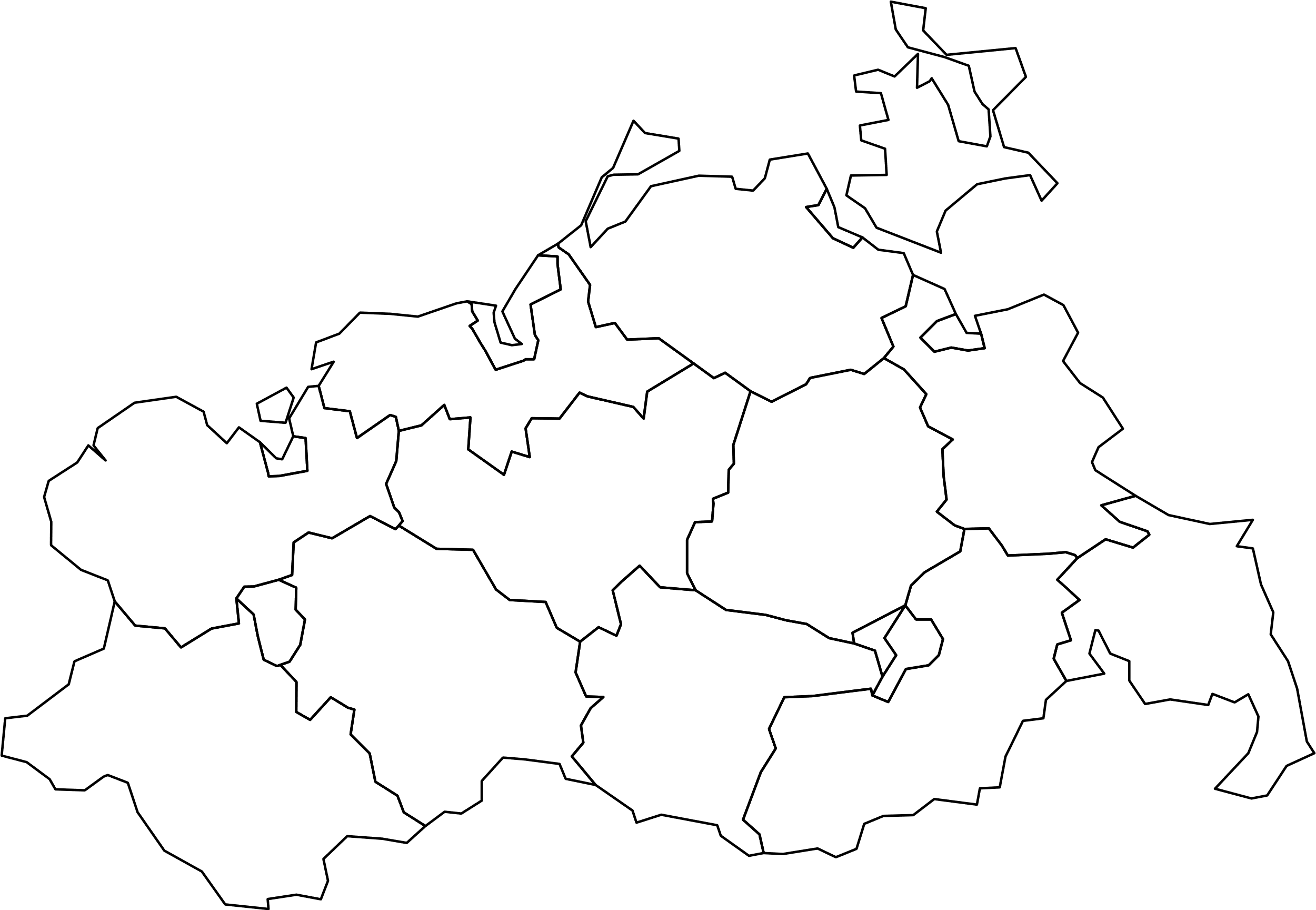 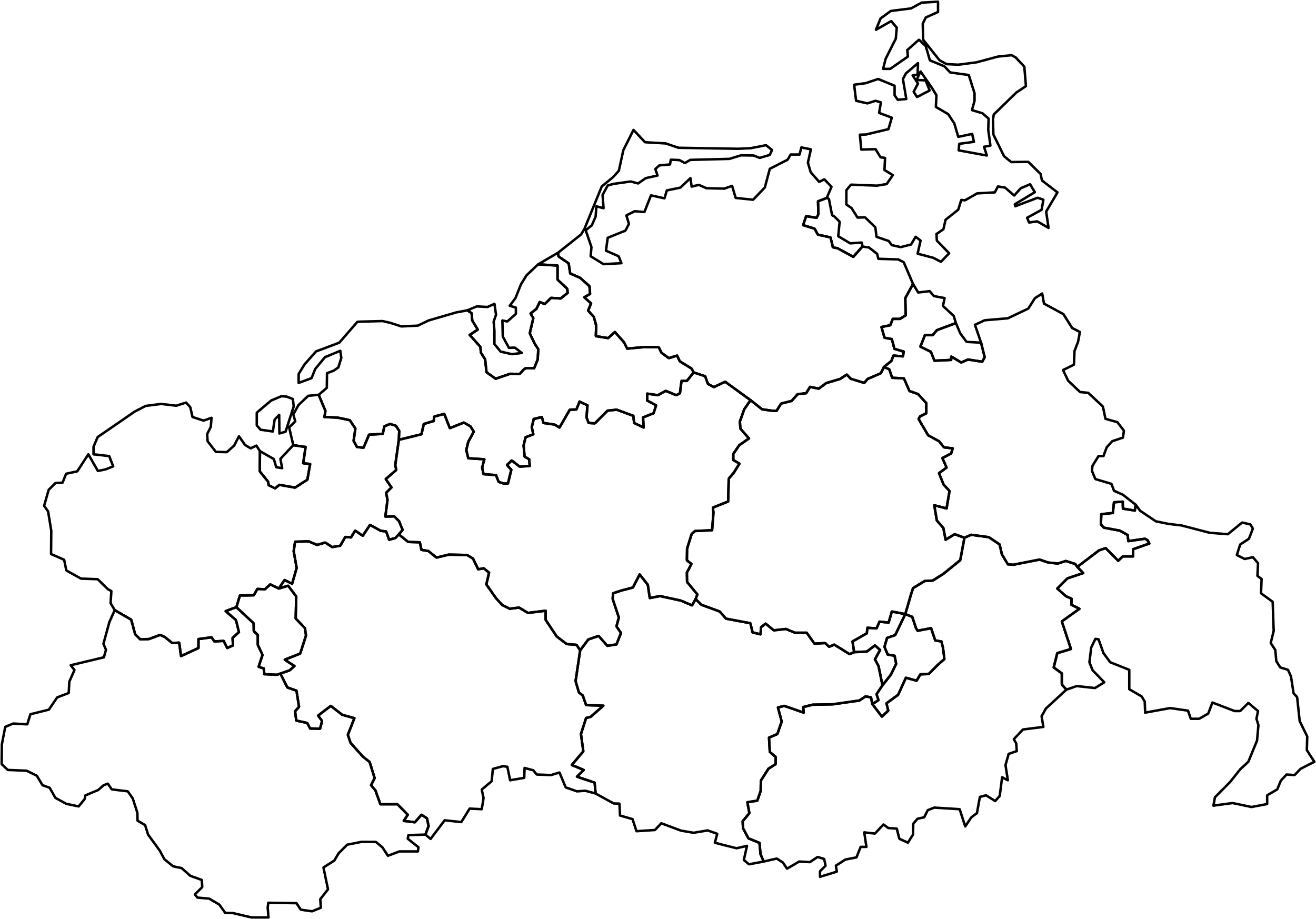 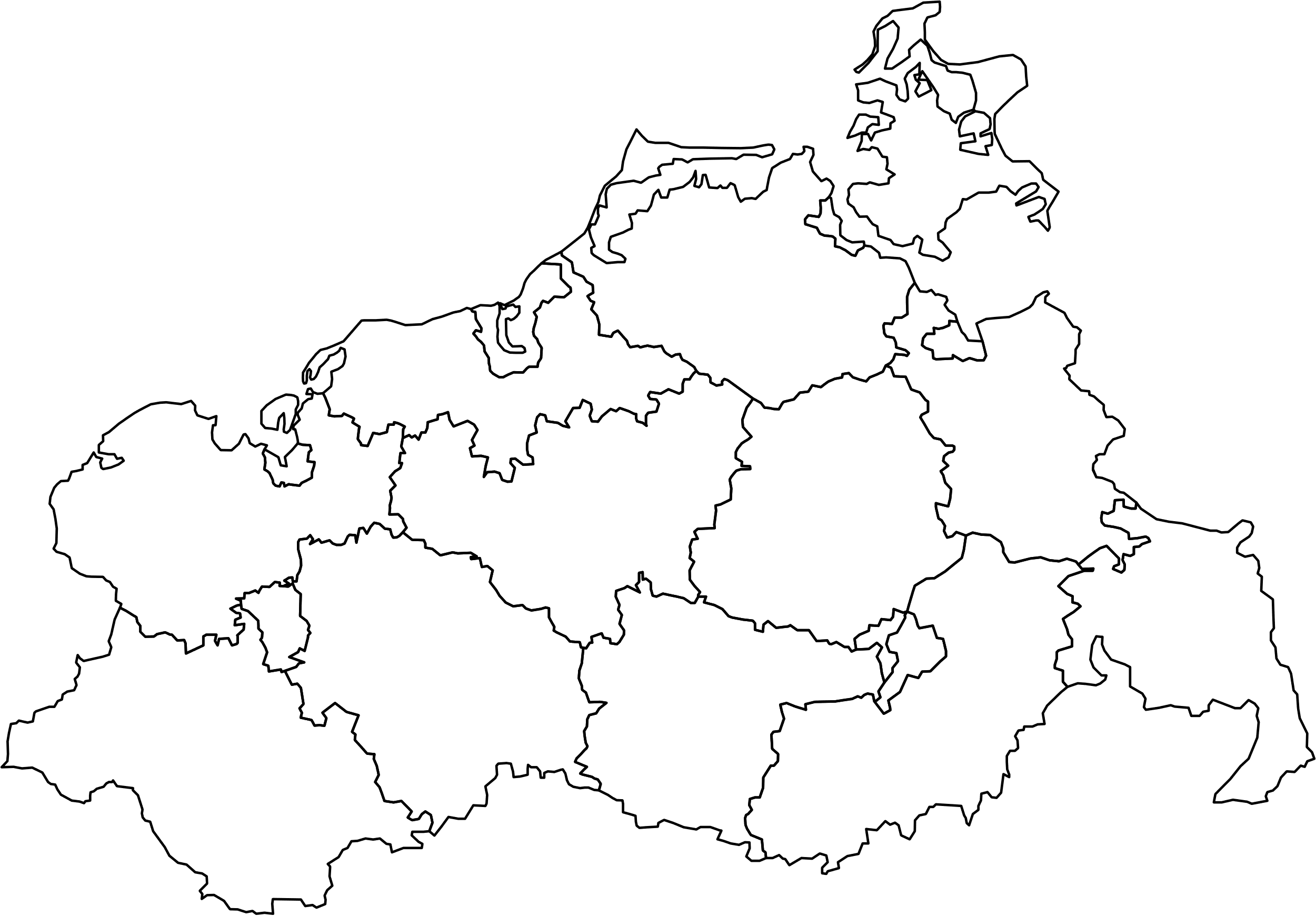 100%
50%
10%
12/19/2022
Christian Tominski, University of Rostock
25
General visualization strategies
Visualizing geo-spatial data requires:
Representing geo-space
Representing data in geo-space
12/19/2022
Christian Tominski, University of Rostock
26
Representing data in geo-space
When visualizing geo-spatial data attributes A, the key goal is to communicate their relationship to space S
We deal with two questions:
How to combine S and A?
Draw S and A in 2D or 3D?
12/19/2022
Christian Tominski, University of Rostock
27
Representing data in geo-space
1. How to combine S and A?
Direct visualization
Embed A directly in S
Examples
Univariate choropleth maps
Multivariate glyphs on maps
Indirect visualization
Show A and S in distinct, but visually linked views
Examples
Interactive highlighting
Probes
12/19/2022
Christian Tominski, University of Rostock
28
Representing data in geo-space
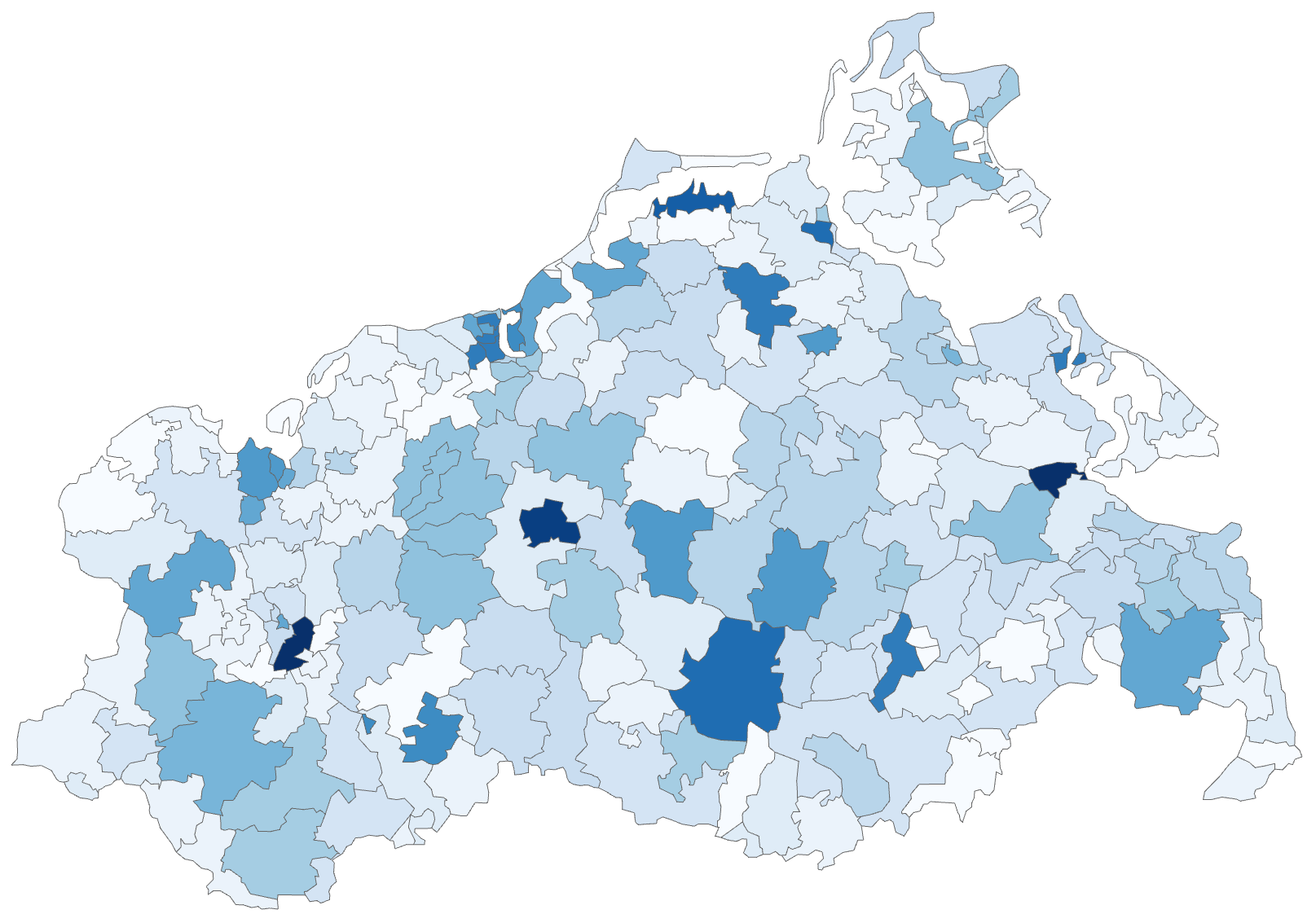 1. How to combine S and A?
Direct visualization: Univariate choropleth maps
Color-code (see Lecture 4) each regionaccording to geo-spatial data attribute
Pros:
Intuitive, easy-to-interpretrepresentation
Standard tools available
Cons:
Think about: What are cons here?
Represents only a single data value per spatial region
Size of region influences perception of colors
12/19/2022
Christian Tominski, University of Rostock
29
Representing data in geo-space
1. How to combine S and A?
Direct visualization: Multivariate glyphs on maps
Encode multivariate data as glyph (see Lecture 5)
Per spatial reference, place glyph directly on map
Pros:
Easy interpretation of spatial dependencies
Multiple data values per spatial reference
Cons:
Think about: What are cons here?
Small glyph size
Occlusion of glyphs (and map, but that’s by design)
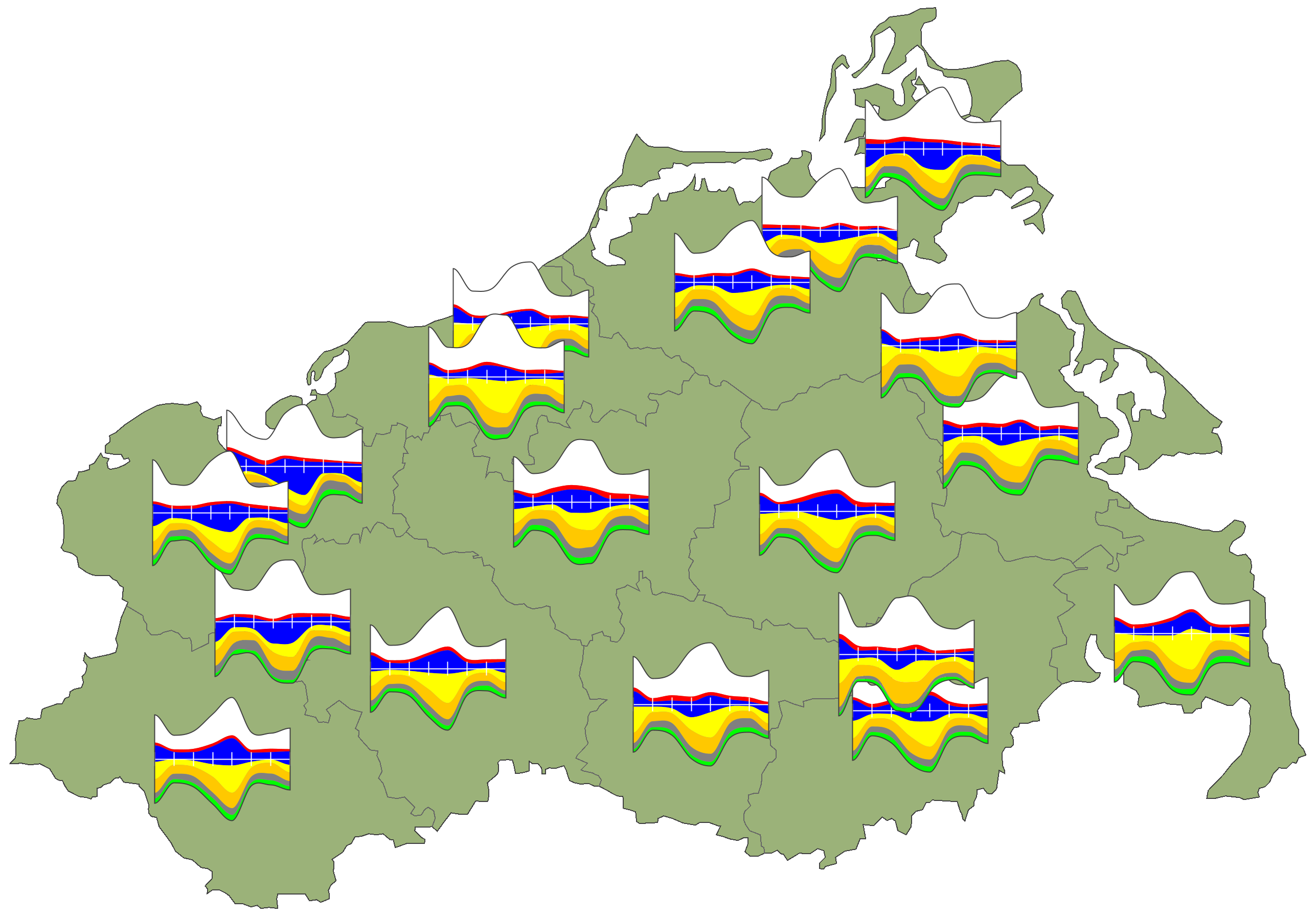 Occlusion of information due to overlapping glyphs
12/19/2022
Christian Tominski, University of Rostock
30
Representing data in geo-space
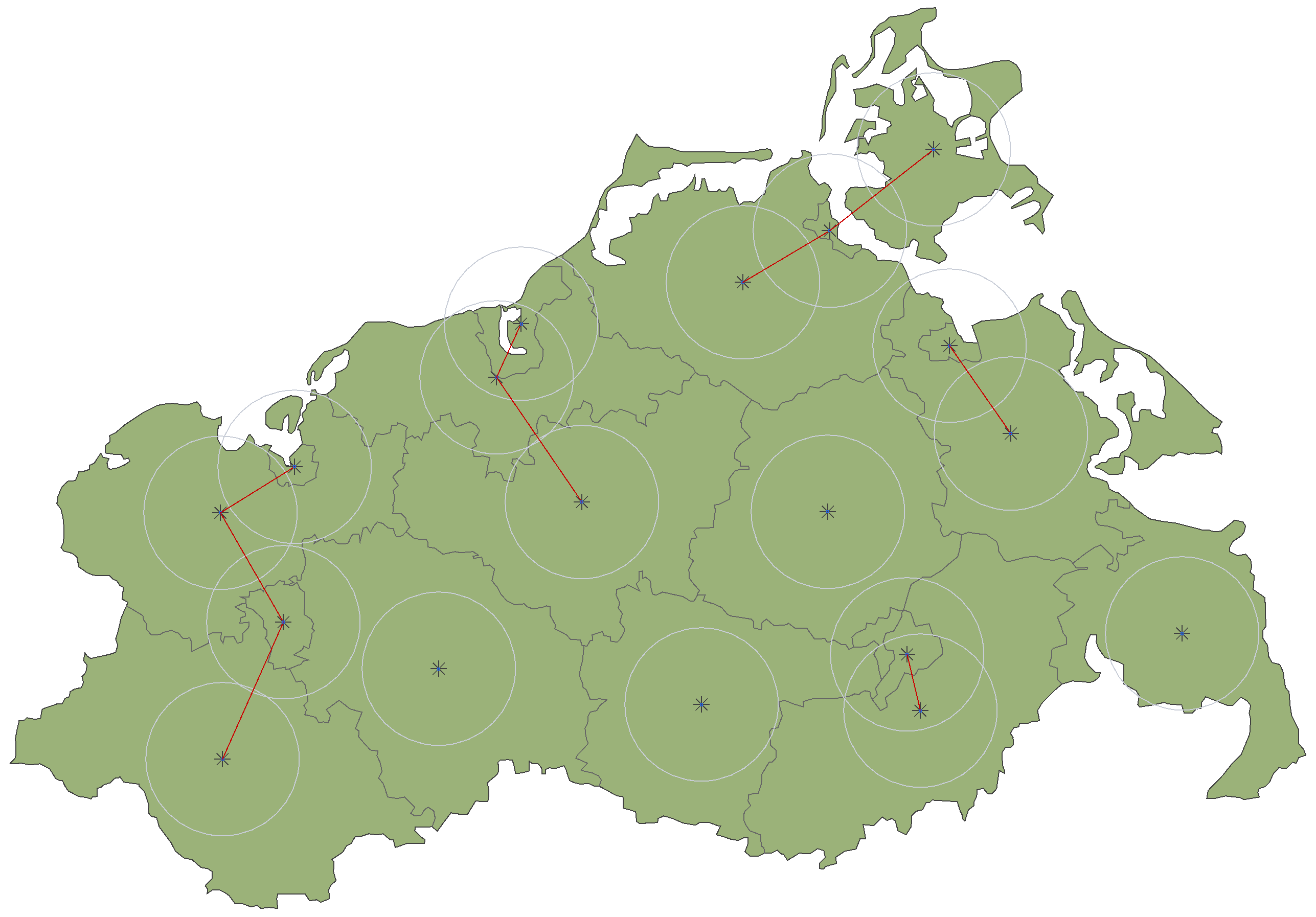 With overlap
Resolving glyph overlaps
Reduction of overlap is an NP-completeoptimization problem
Heuristic approach via iterative process
Compute conflict graph of overlapping glyphs
Resolve conflicts by re-positioning glyphs
Repeat 1. and 2. until no moreimprovements possible
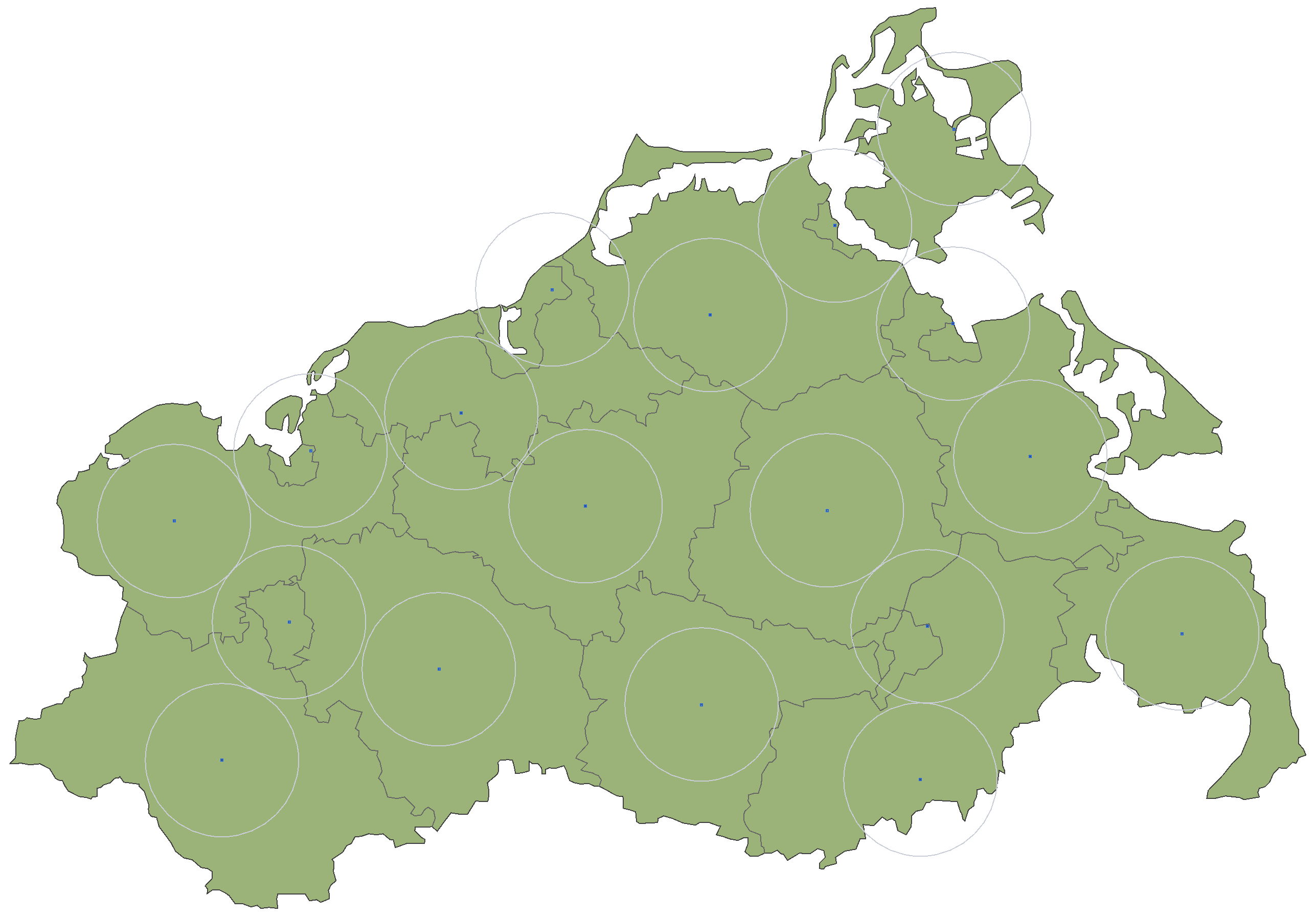 Reduced overlap
12/19/2022
Christian Tominski, University of Rostock
31
Representing data in geo-space
Resolving glyph overlaps
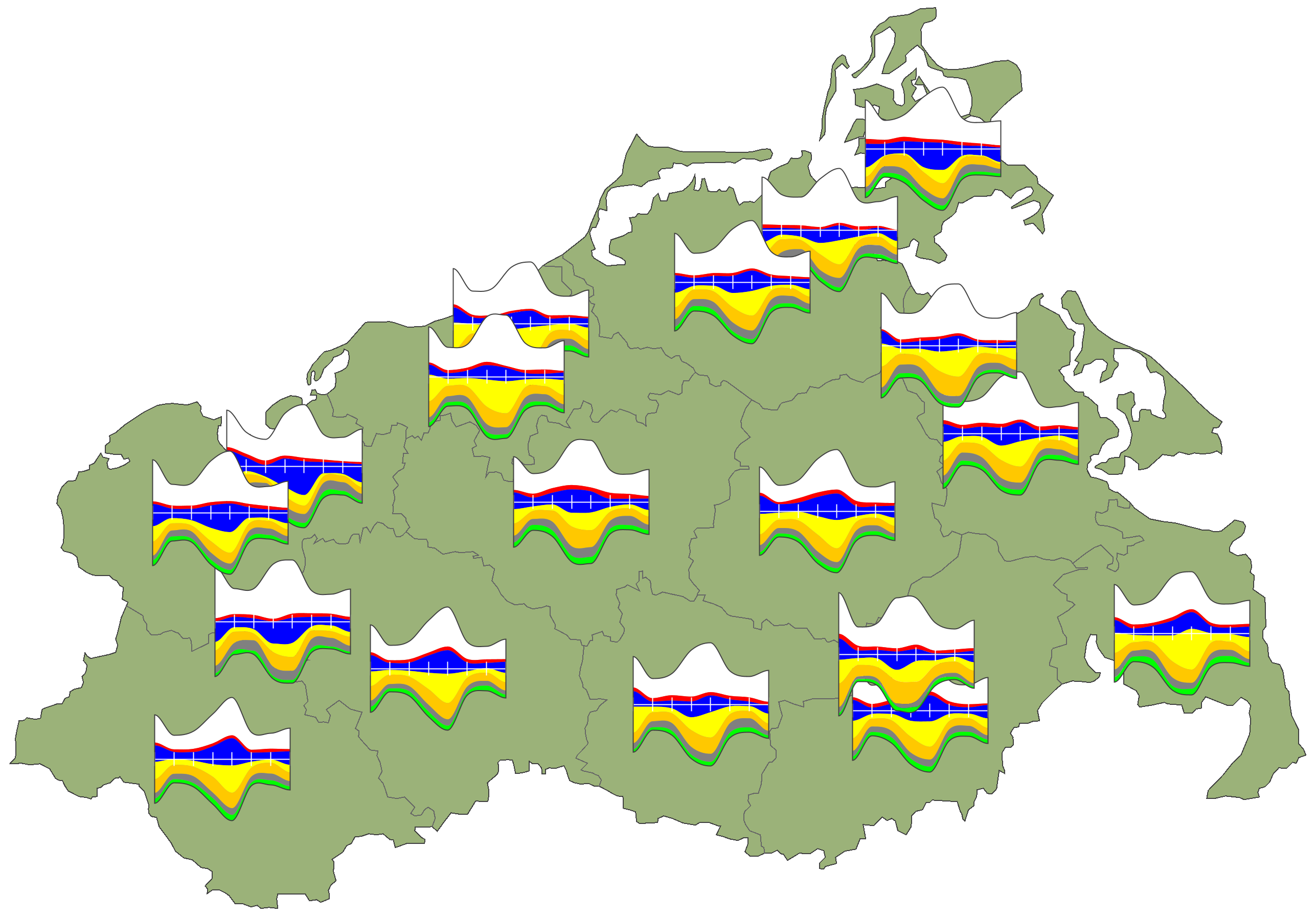 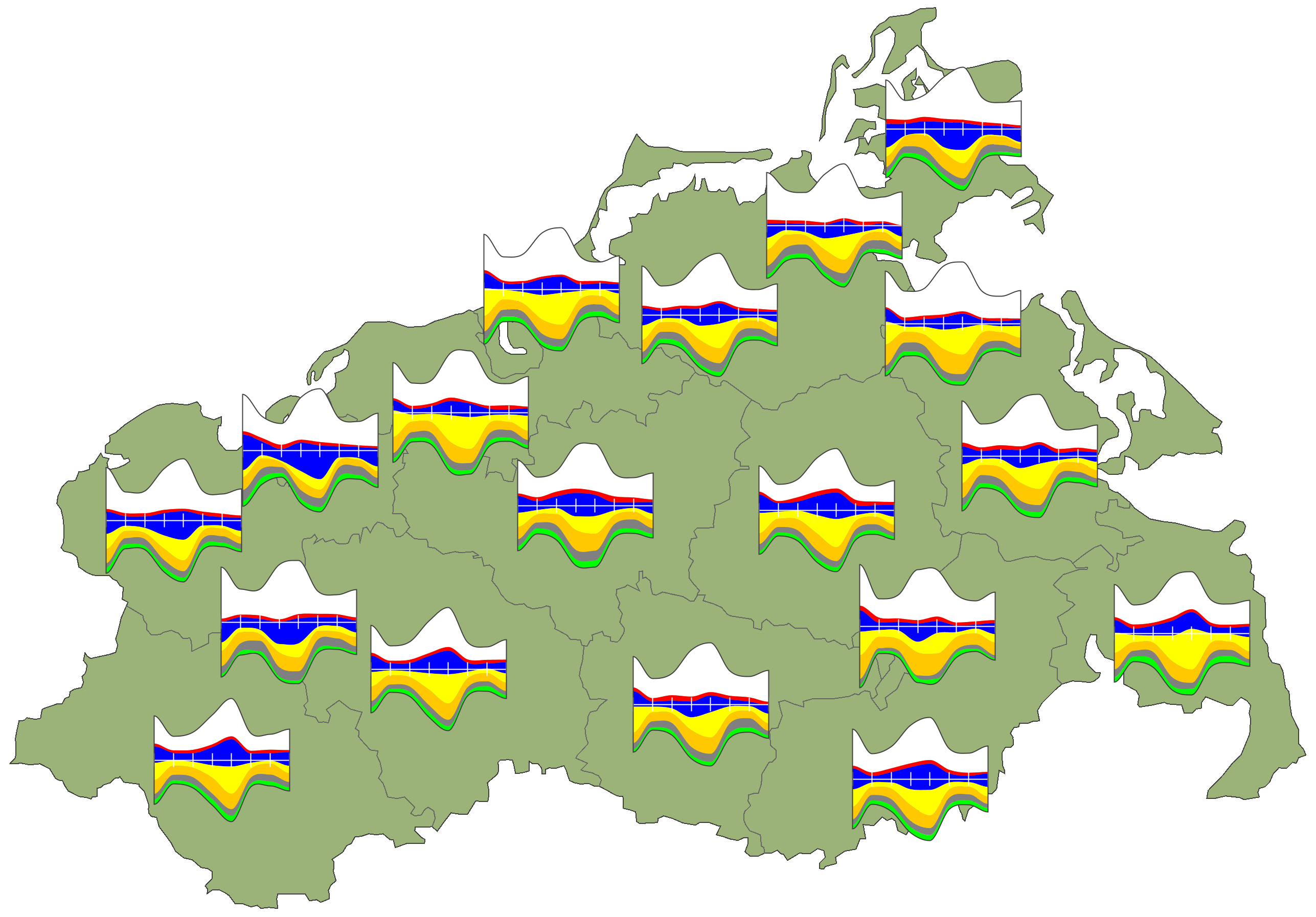 With overlap
Reduced overlap
12/19/2022
Christian Tominski, University of Rostock
32
Representing data in geo-space
Selected data point highlighted in both views
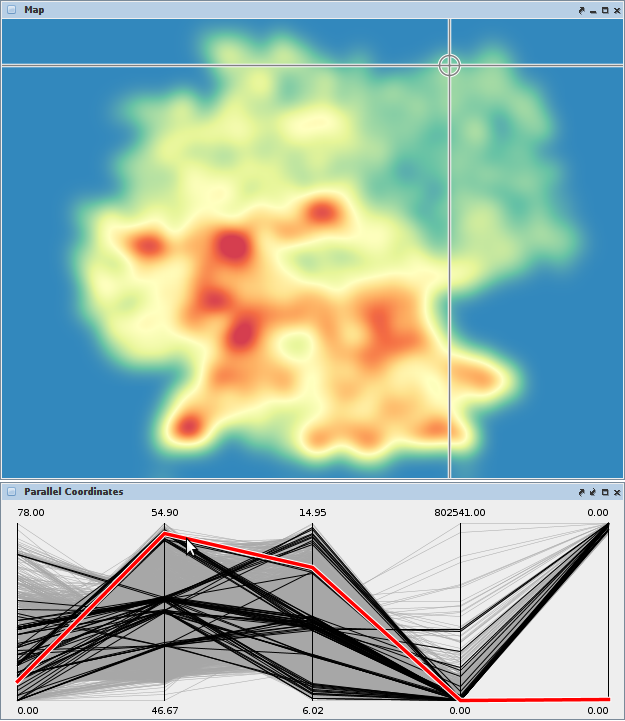 1. How to combine S and A?
Indirect visualization: Interactive highlighting
Pros: Dedicated viewsfor S and A
Cons: Correspondenceof S and A visible onlyfor single data point
Map visualization of space S
Parallel coordinates visualization of attributes A
Selected data point highlighted in both views
12/19/2022
Christian Tominski, University of Rostock
33
Representing data in geo-space
By Thomas Butkiewicz. Licensed under CC BY.
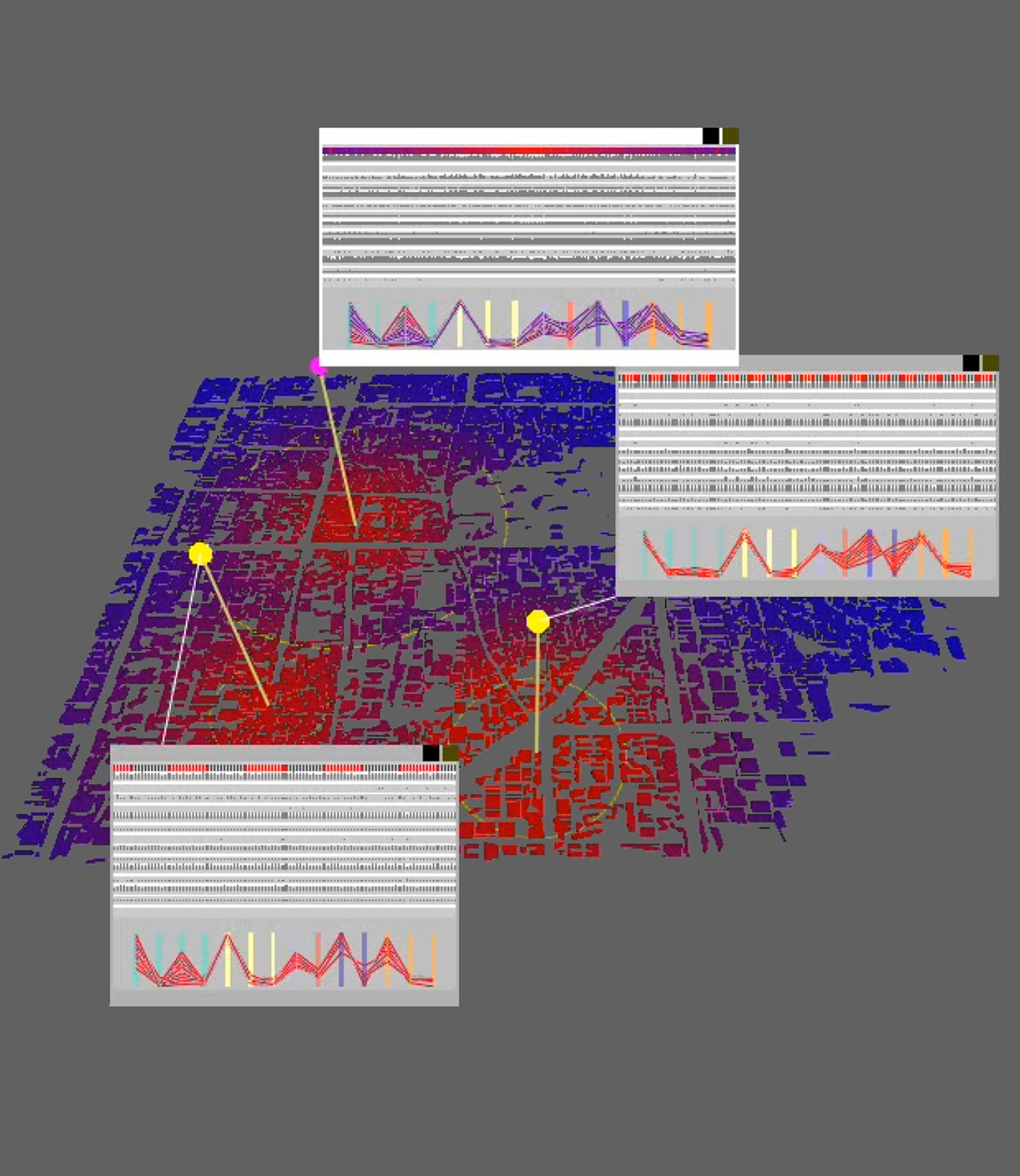 1. How to combine S and A?
Indirect visualization: Probes (Butkiewicz, 2008)
Pros: Spatial dependenciesvisible for severalspatial locations
Cons: Occlusion
Map visualization of space S
Probes at selected points in space S
Visual linking between probe and view
Dedicated view for data attributes A
12/19/2022
Christian Tominski, University of Rostock
34
Representing data in geo-space
1. How to combine S and A?
Summary
Direct visualization
Direct connection of S and A
Limited in terms of how rich the attribute representation can be
Indirect visualization
Dedicated view for attributes possible
Interpreting the relation between S and A requires additional mental effort
12/19/2022
Christian Tominski, University of Rostock
35
Representing data in geo-space
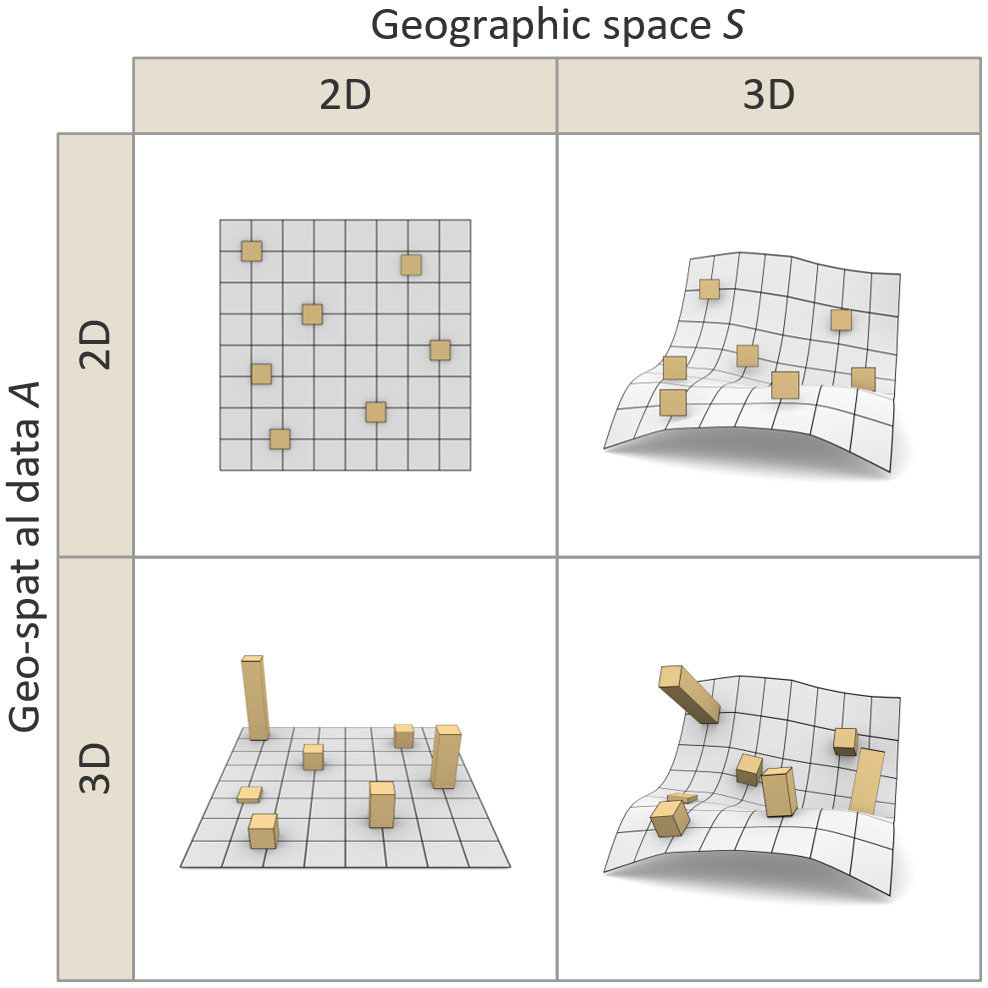 2. Draw S and A in 2D or 3D?
Technically, four differentcombinations possible
12/19/2022
Christian Tominski, University of Rostock
36
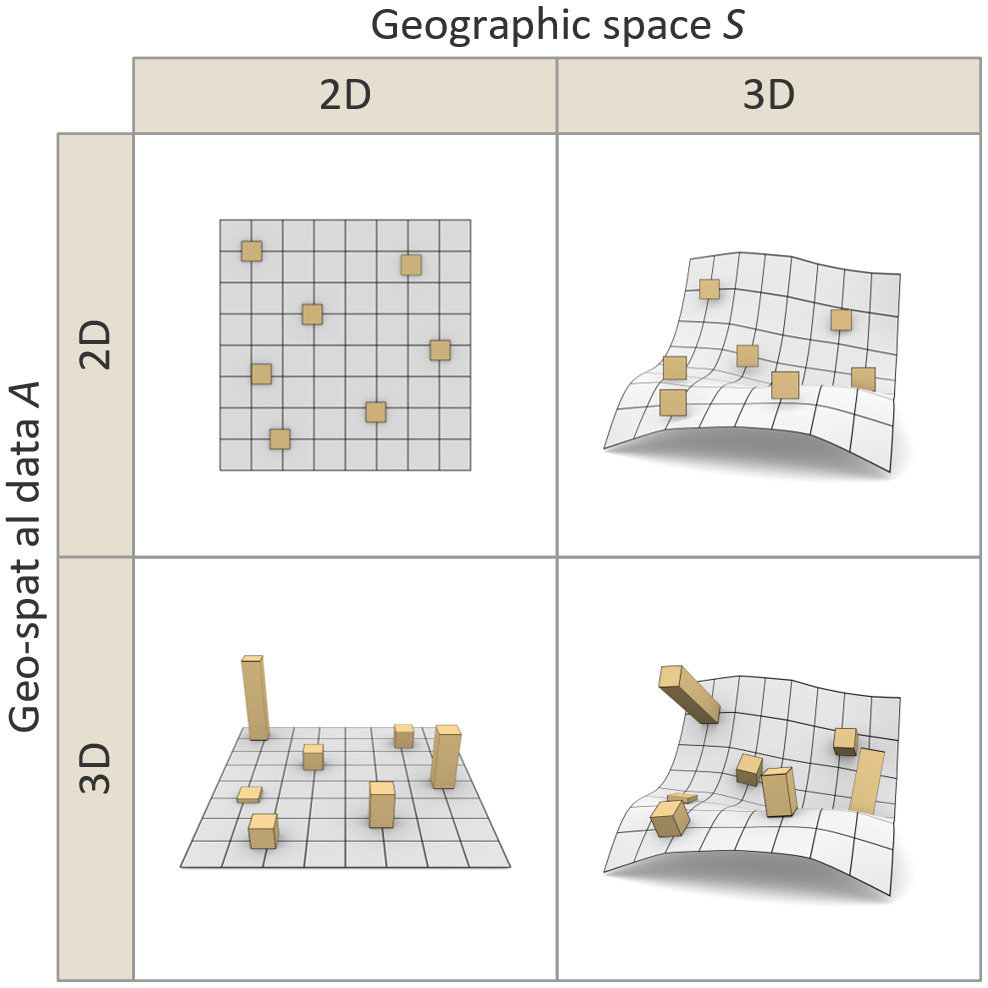 Representing data in geo-space
2. Draw S and A in 2D or 3D?
S: 2D map
A: 2D glyphs
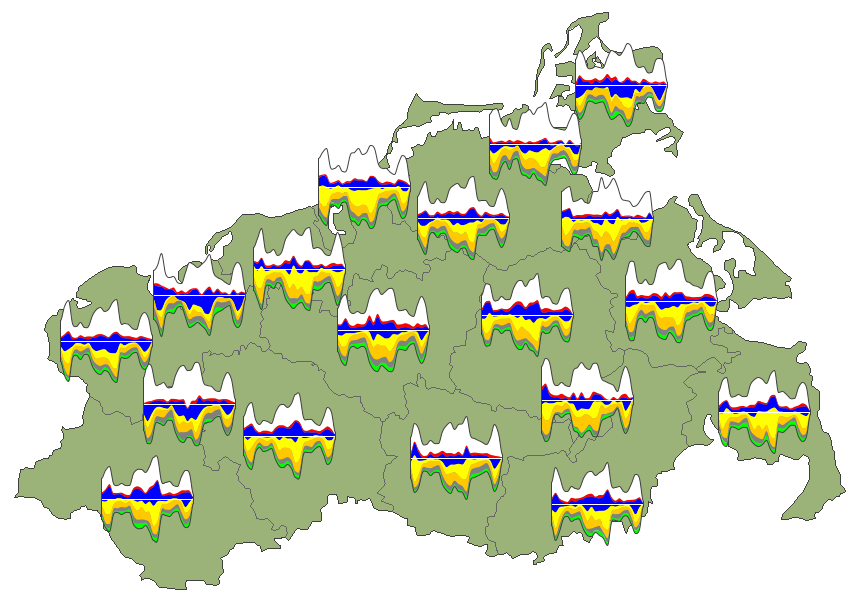 12/19/2022
Christian Tominski, University of Rostock
37
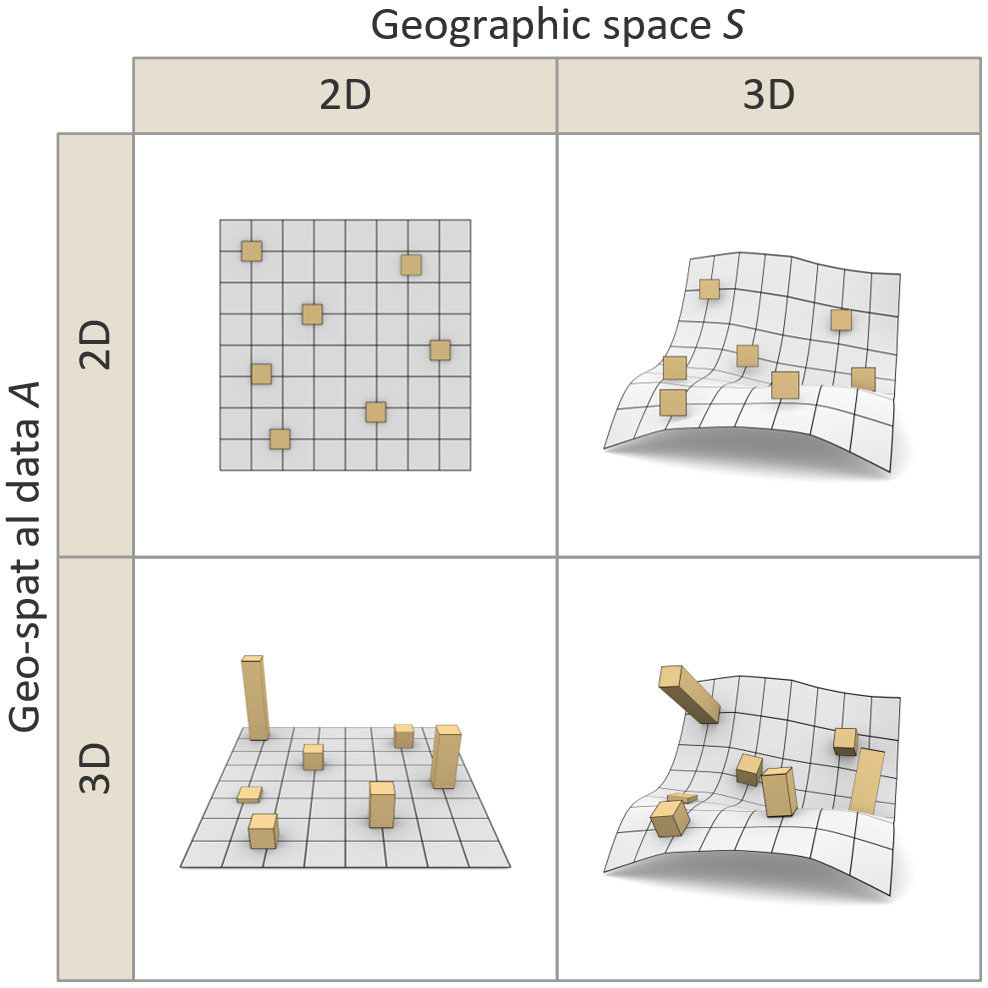 Representing data in geo-space
2. Draw S and A in 2D or 3D?
S: 2D map
A: 3D color-coded wall
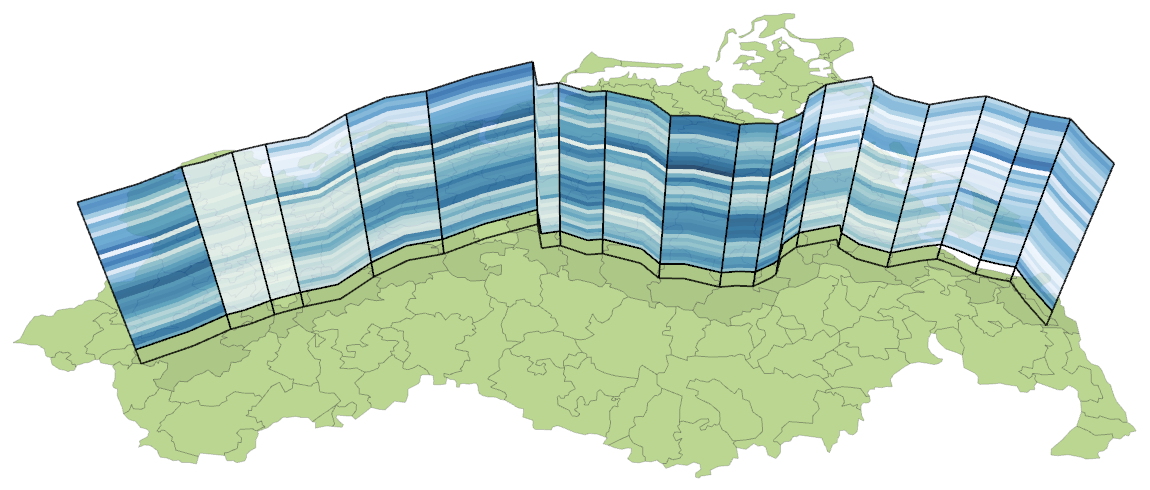 12/19/2022
Christian Tominski, University of Rostock
38
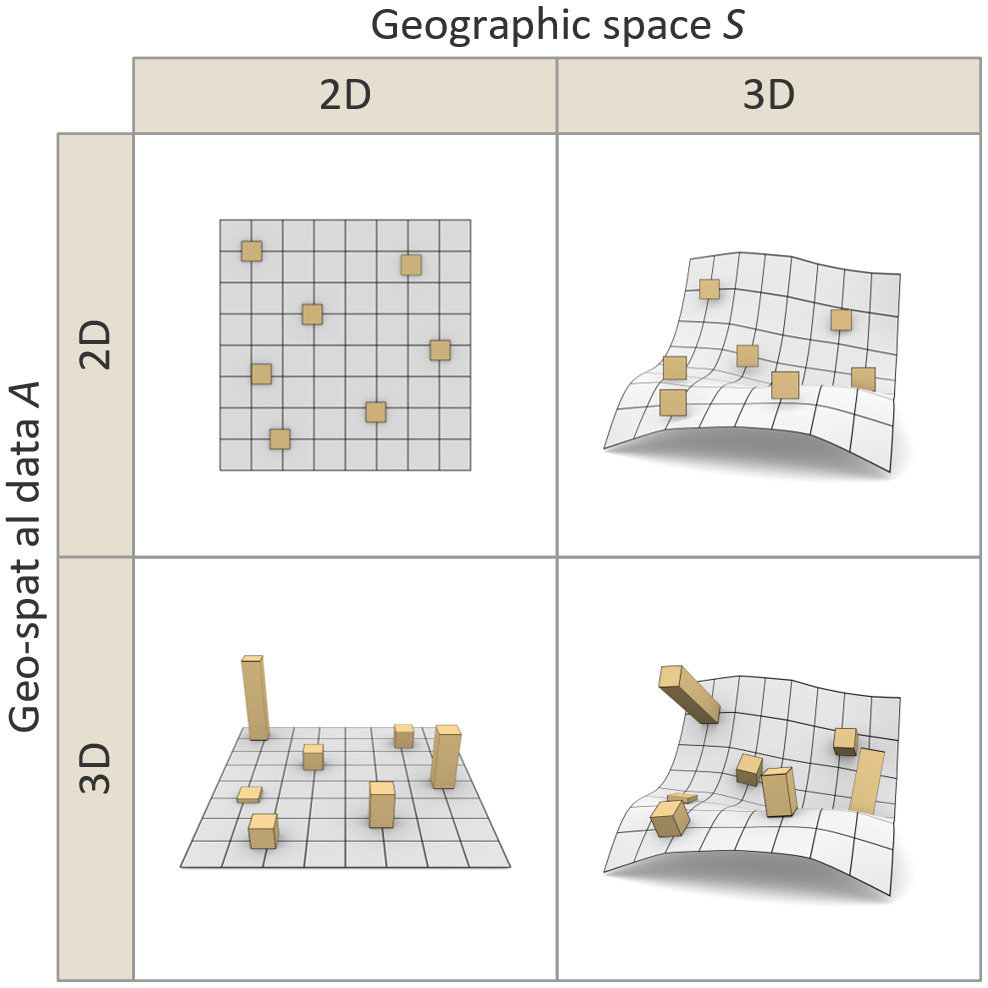 Representing data in geo-space
2. Draw S and A in 2D or 3D?
S: 3D terrain; A: 2D color-coded texture
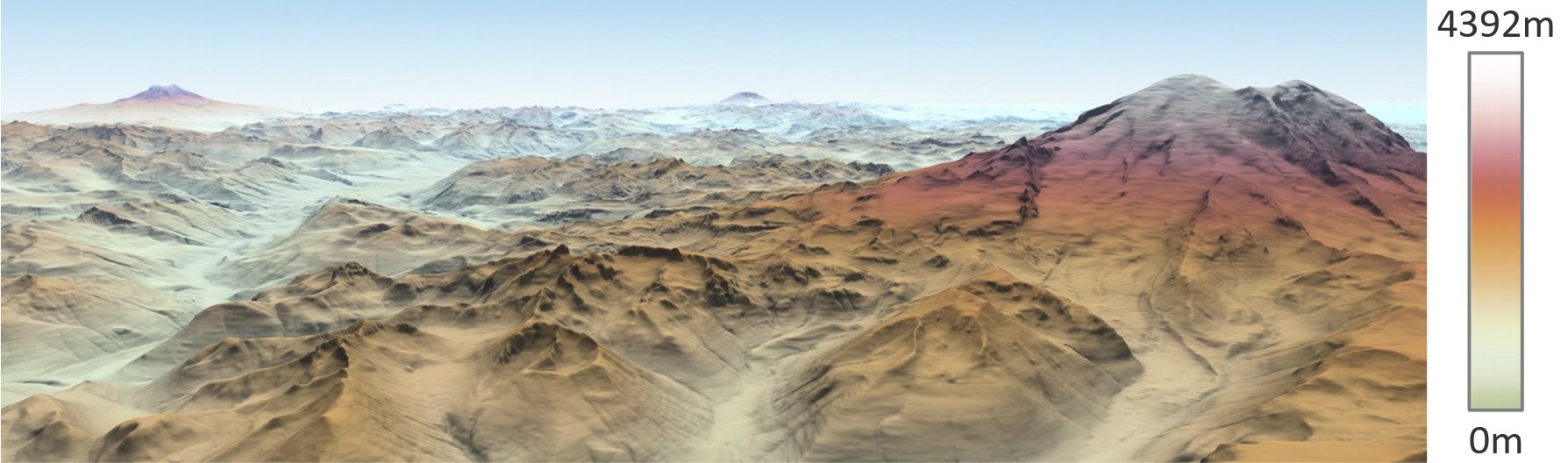 By Steve Dübel. Licensed under CC BY.
12/19/2022
Christian Tominski, University of Rostock
39
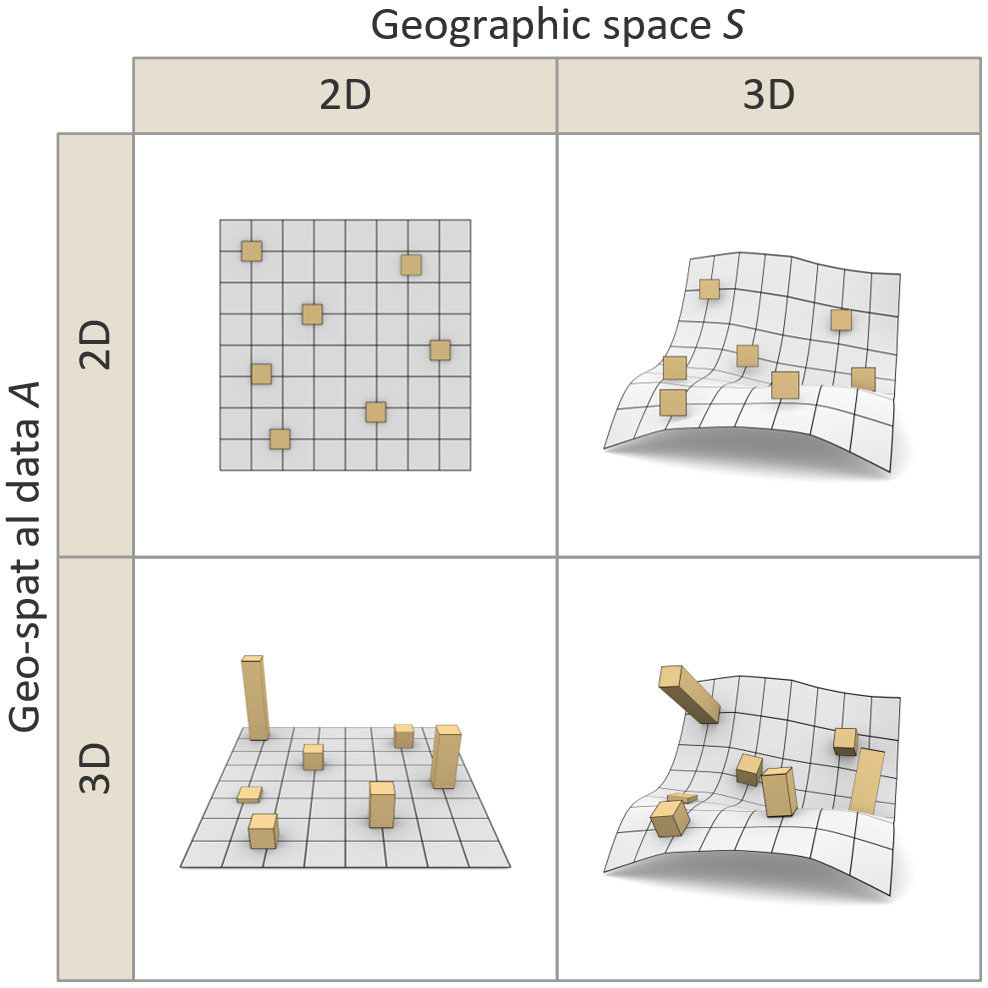 Representing data in geo-space
2. Draw S and A in 2D or 3D?
S: 3D terrain; A: 3D color-coded trajectory
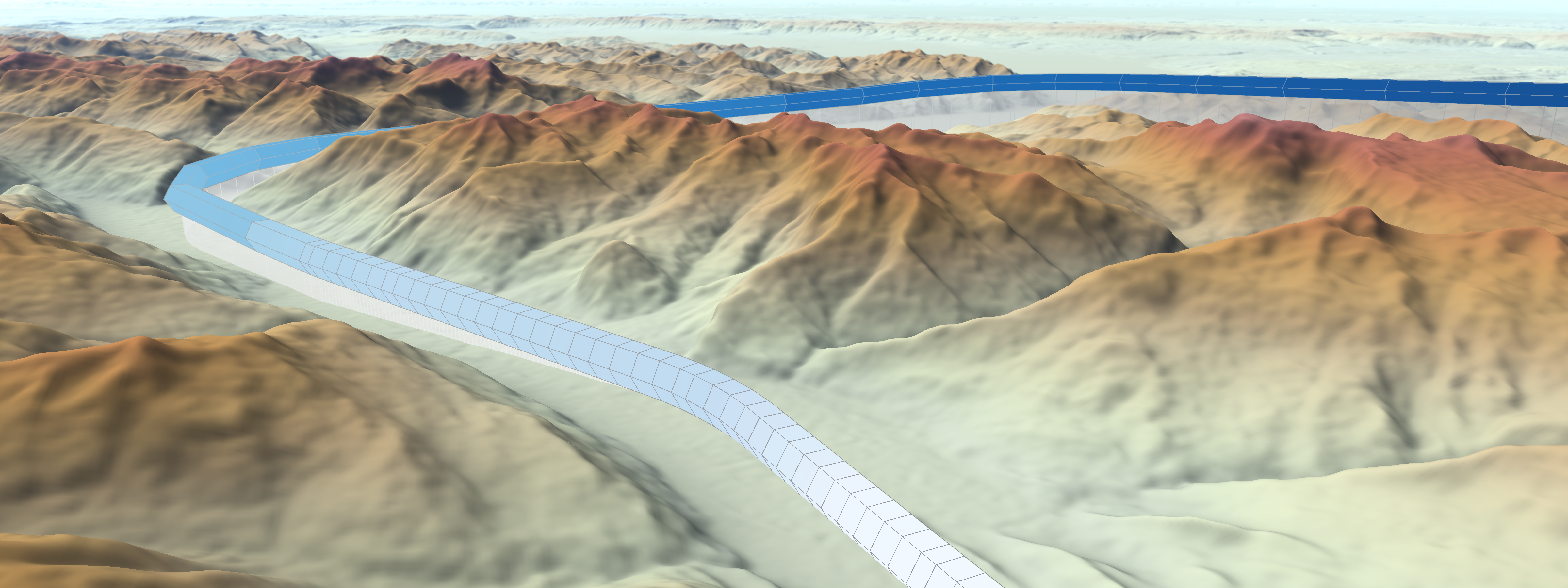 By Steve Dübel. Licensed under CC BY.
12/19/2022
Christian Tominski, University of Rostock
40
Representing data in geo-space
3D visualizations need tools to reveal hidden information
Visibility widgets
Visibility lens: Revealhidden back-faceinformation 
Visibility panorama: Showsinformation hidden behindthe camera
Visibility bands: Showaggregated amount ofhidden information atdifferent distances
Visibility bands
Röhlig & Schumann, 2017
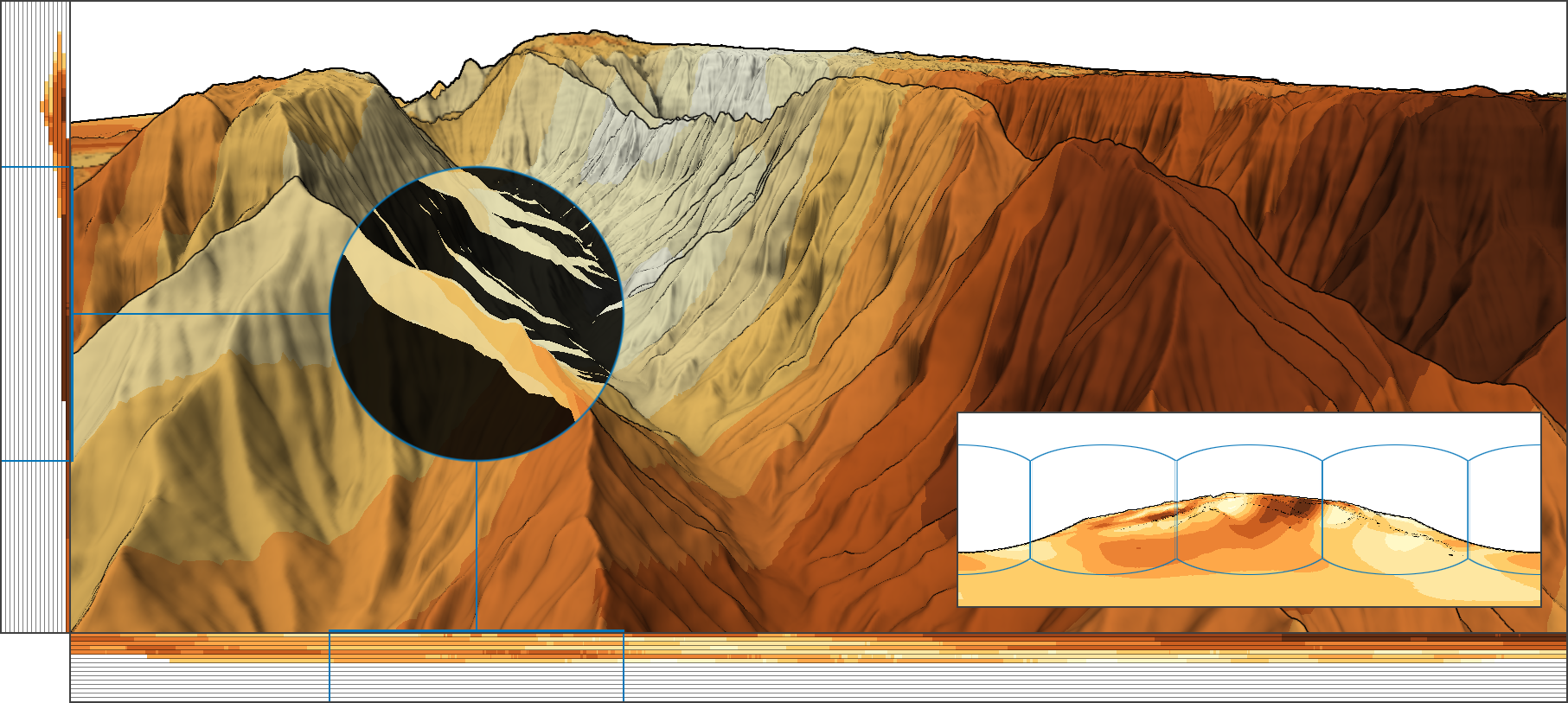 Visibility panorama
Visibility lens
By Martin Röhlig. Licensed under CC BY.
12/19/2022
Christian Tominski, University of Rostock
41
Overview
Visualization of geo-spatial data
Geographic space and geo-spatial data
General visualization strategies
Representing geo-space
Representing data in geo-space
Visualizing spatio-temporaldata (S and T)
12/19/2022
Christian Tominski, University of Rostock
42
Visualizing spatio-temporal data
So far, we considered temporal data and spatial data separately
Now, we consider the joint visualization of spatio-temporal data, that is, data with spatial and temporal dependencies
In addition to understanding T  A and S  A, we now seek to understand S × T  A
Visualization becomes more challenging, because T and S and A must be analyzed simultaneously
12/19/2022
Christian Tominski, University of Rostock
43
Visualizing spatio-temporal data
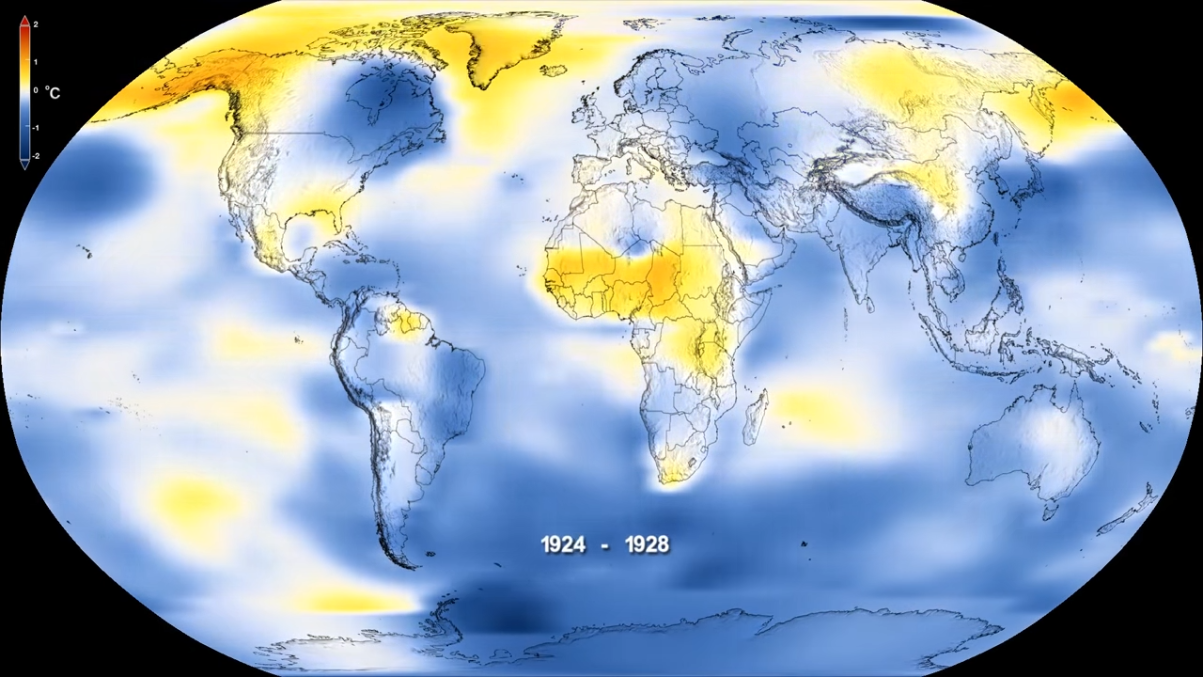 Fundamental 2D visualization approaches
Visualize space S and attributes A via map
Options for visualizing time T
Utilize display time:
Dynamic time-to-time mapping
Present animated map
Utilize display space:
Create miniature maps
Present multiple miniature maps
https://www.youtube.com/watch?v=gXXOkhoki8s
We called this small multiples in Lecture 6.
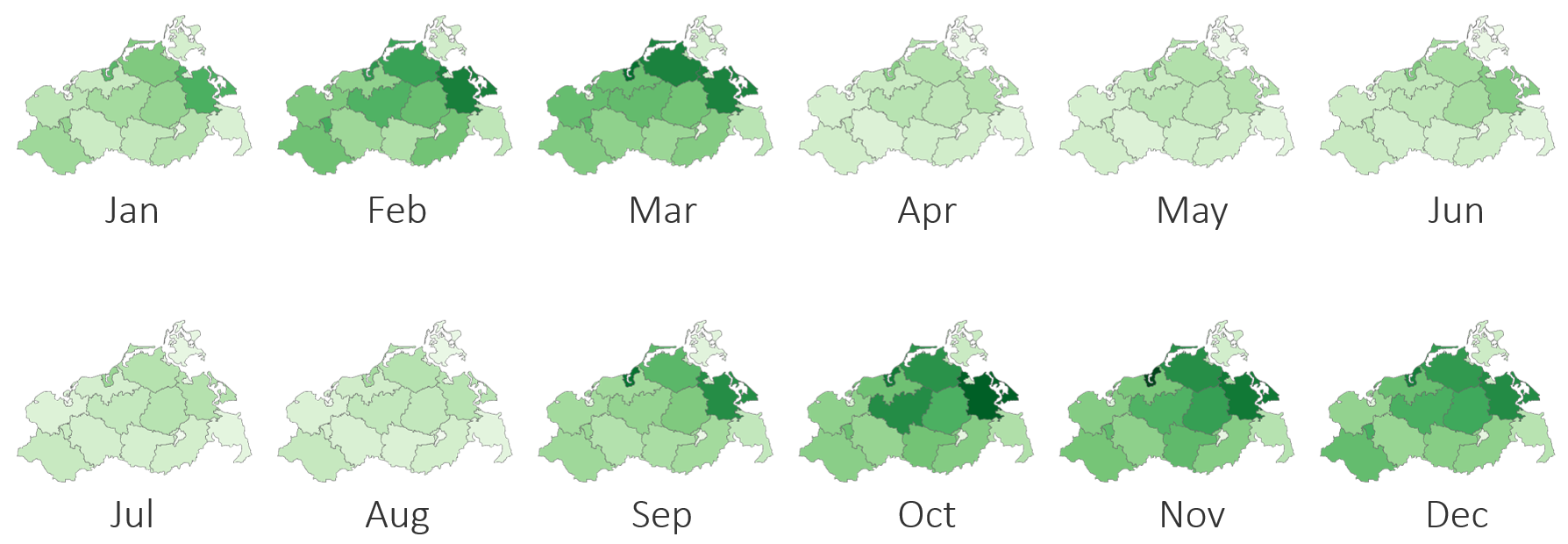 12/19/2022
Christian Tominski, University of Rostock
44
Visualizing spatio-temporal data
Fundamental 3D visualization approaches
Directly integrate S, T, and A
Utilize 3rd dimension for:
Stacking spatio-temporal data
Mapping time

We briefly look at
Stacking-based visualization
Space-time cube visualization
12/19/2022
Christian Tominski, University of Rostock
45
Visualizing spatio-temporal data
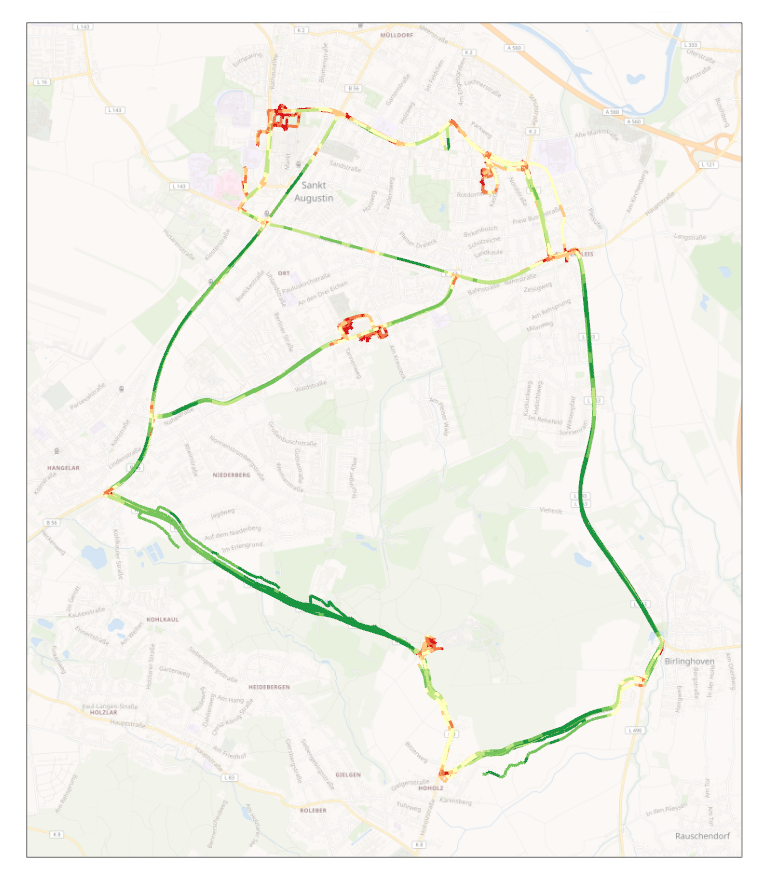 Example data: Spatio-temporalmovement trajectories
Example tasks:
Where are movements located?
When do movements take place?
How fast are things moving?
Standard vis.: Colored lines on 2D map
Problems of standard visualization
Over-plotting of trajectories
Time hardly visible
12/19/2022
Christian Tominski, University of Rostock
46
Visualizing spatio-temporal data
(Relative) time T represented via small arrows embedded in trajectory bands
Stacking-based visualization
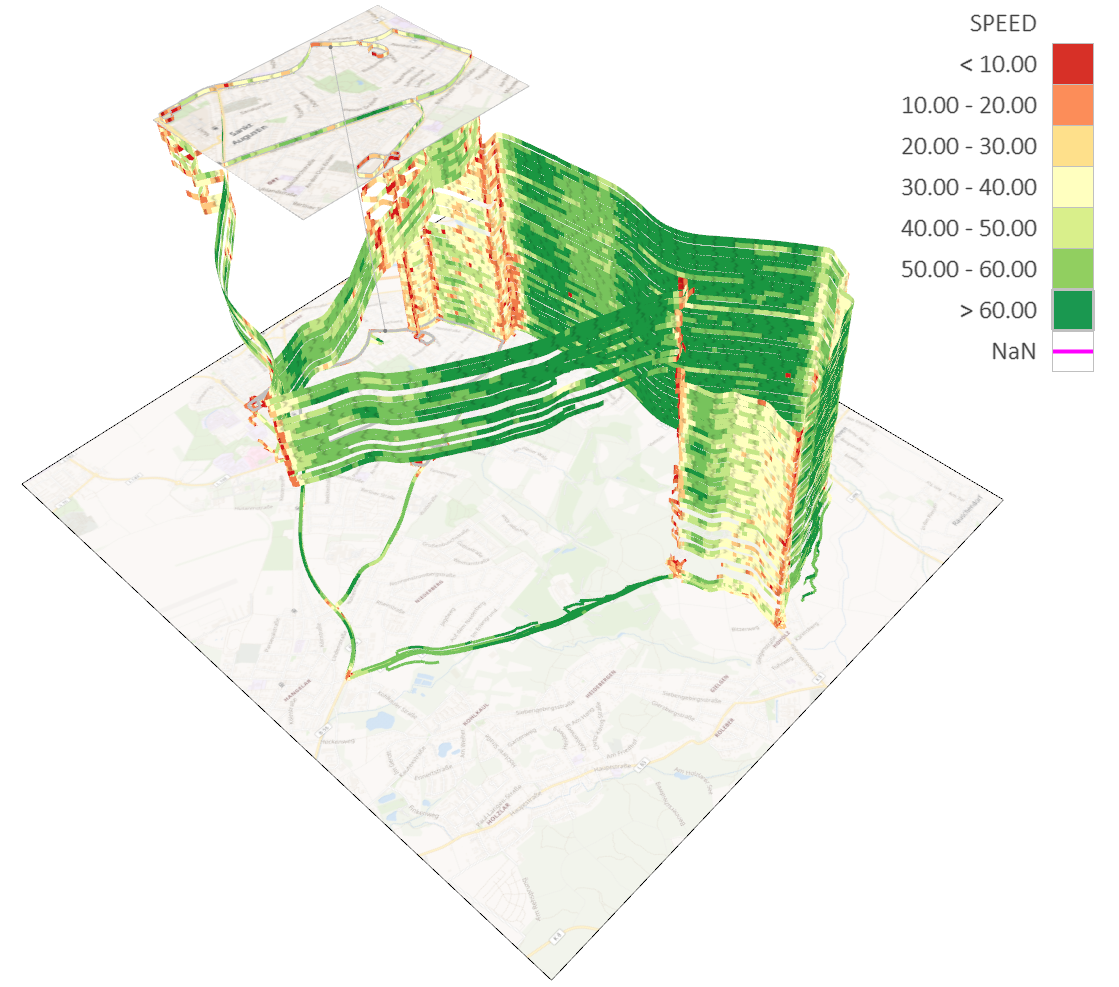 Stacking* is a general visualization strategy to reduce over-plotting.
(Relative) time T represented via order of trajectory bands
Geo-space S shown as 2D map in 3D space
Spatio-temporal data attribute A color-coded along stacked trajectory bands
*For more information on stacking in general, see https://doi.org/10.1109/TVCG.2010.197
https://vcg.informatik.uni-rostock.de/~ct/pub_files/Tominski12TrajectoryVis_video.m4v
12/19/2022
Christian Tominski, University of Rostock
47
Visualizing spatio-temporal data
Stacking-based visualization
Via stacking, we can represent ordered time, that is, qualitative temporal information is communicated
Think about: How to represent quantitative temporal information?

Possible answer: Space-time cube visualization
12/19/2022
Christian Tominski, University of Rostock
48
Visualizing spatio-temporal data
Space-time cube visualization
Fundamental idea
Cube visualization
Two dimensions show space S
Third dimension show time T
Attribute visualizationembedded into cube
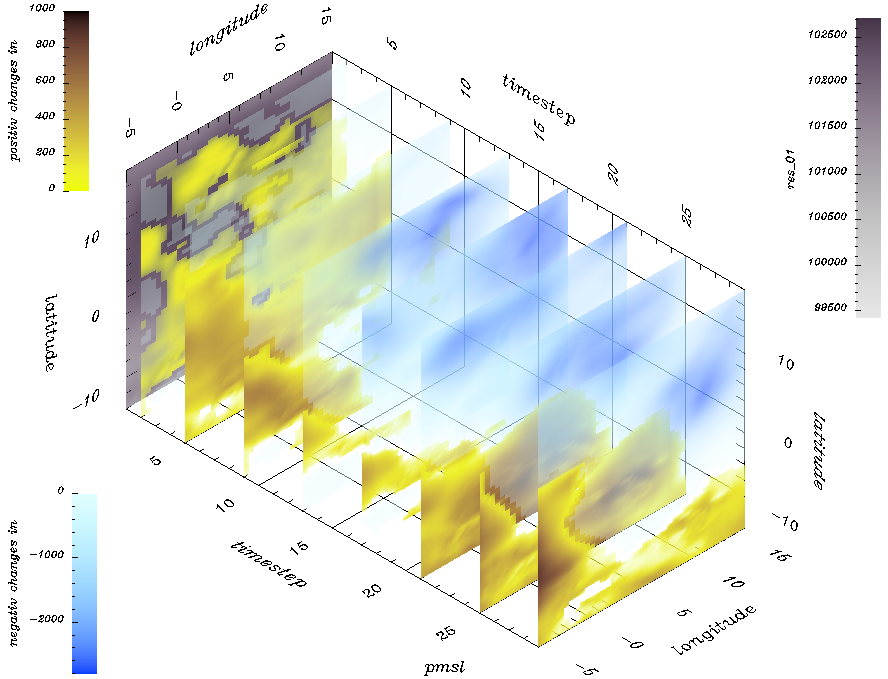 By Thomas Nocke.
12/19/2022
Christian Tominski, University of Rostock
49
Visualizing spatio-temporal data
Example data: Spatio-temporal human health data
Space: Mecklenburg-Vorpommern (federal state, districts, zip-code regions)
Time: Daily data for three years (yearly, quarterly, monthly, weekly aggregations)
Attributes: Diagnoses classified according to ICD-10 schema
Example tasks:
Where do many cases occur?
Are there temporal trends?
What diagnoses show comparable behavior?
Space-time cube visualizations
Pencil and helix glyphs on map
Great wall of space-time
12/19/2022
Christian Tominski, University of Rostock
50
Visualizing spatio-temporal data
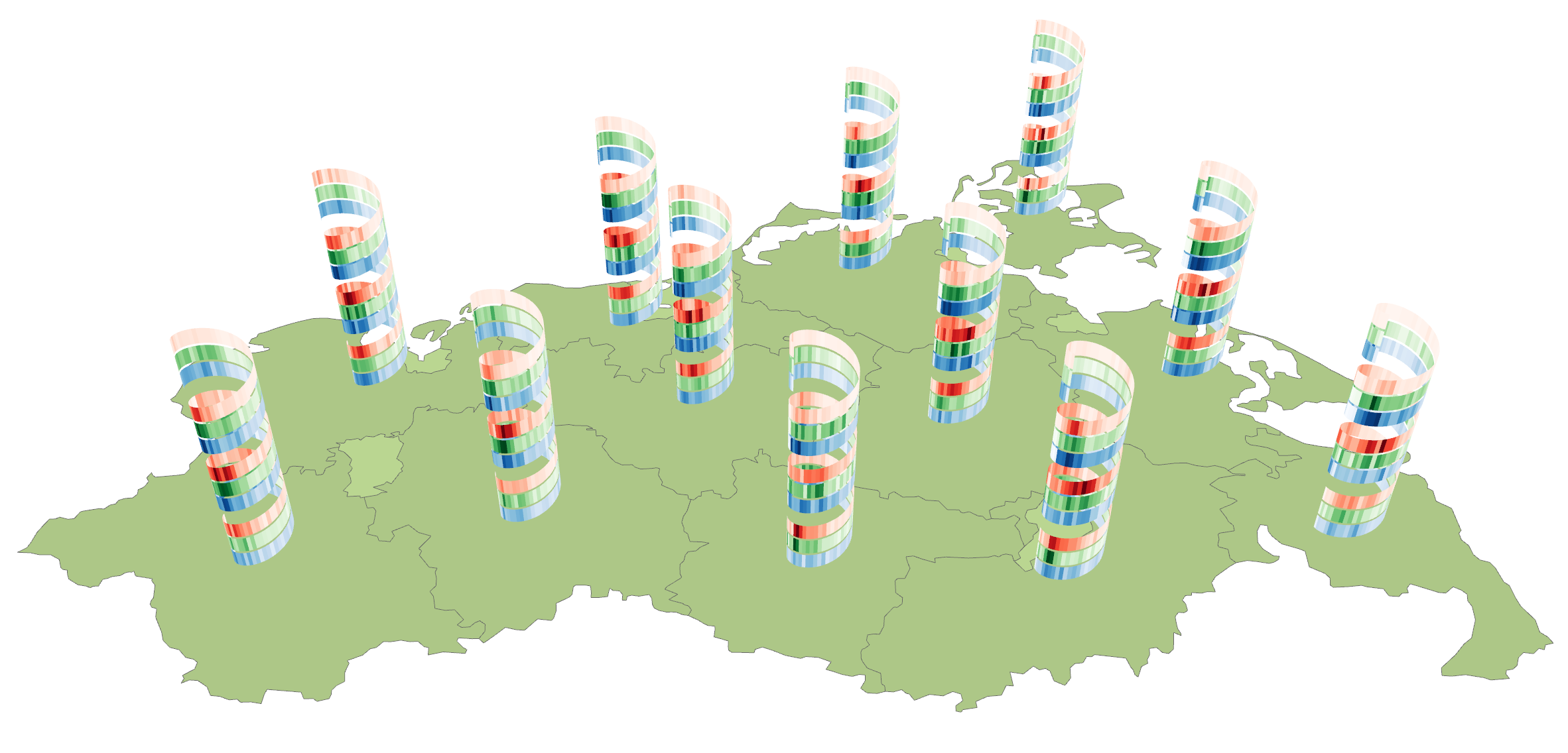 Space-time cube visualization
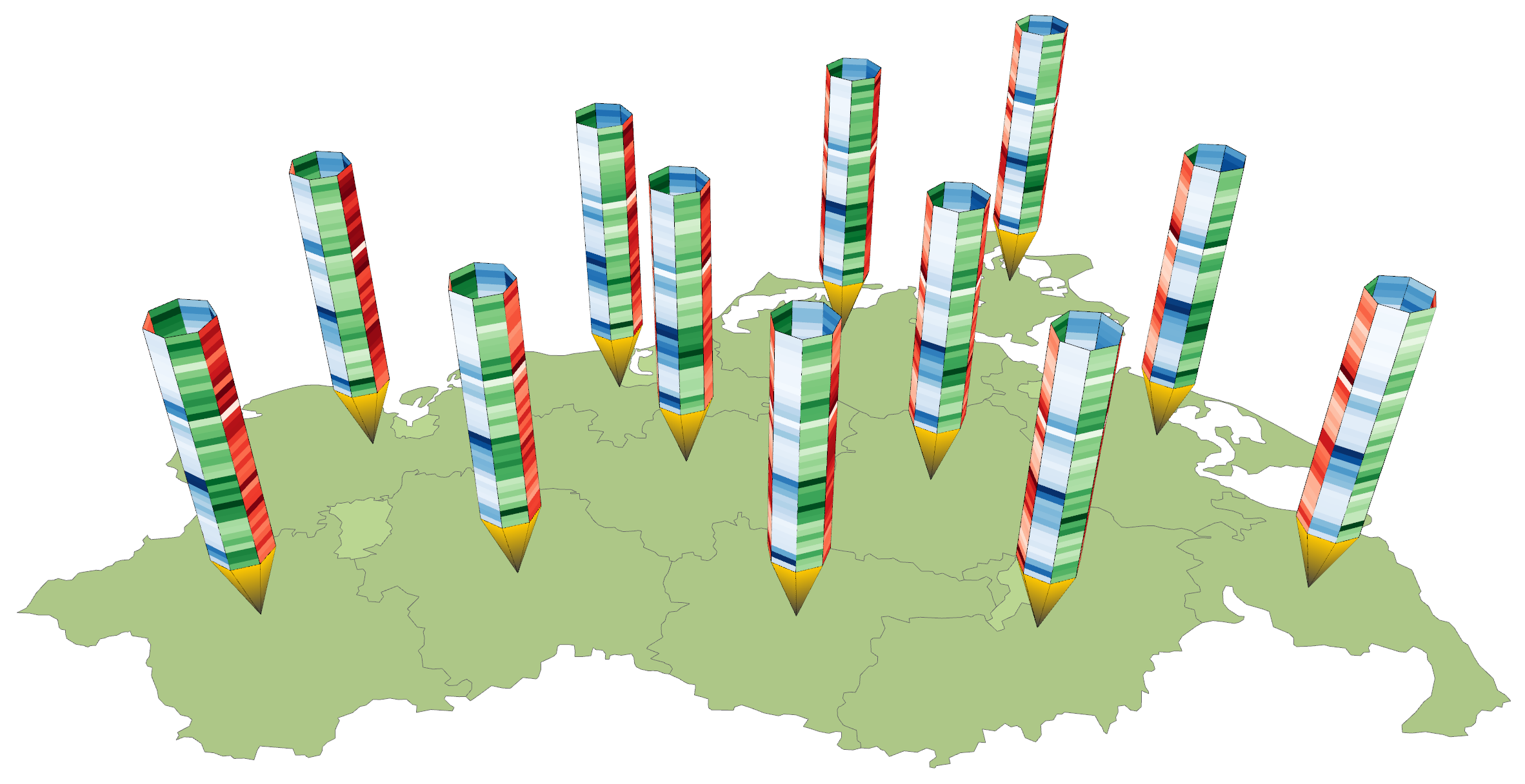 Helix glyphs for cyclic time
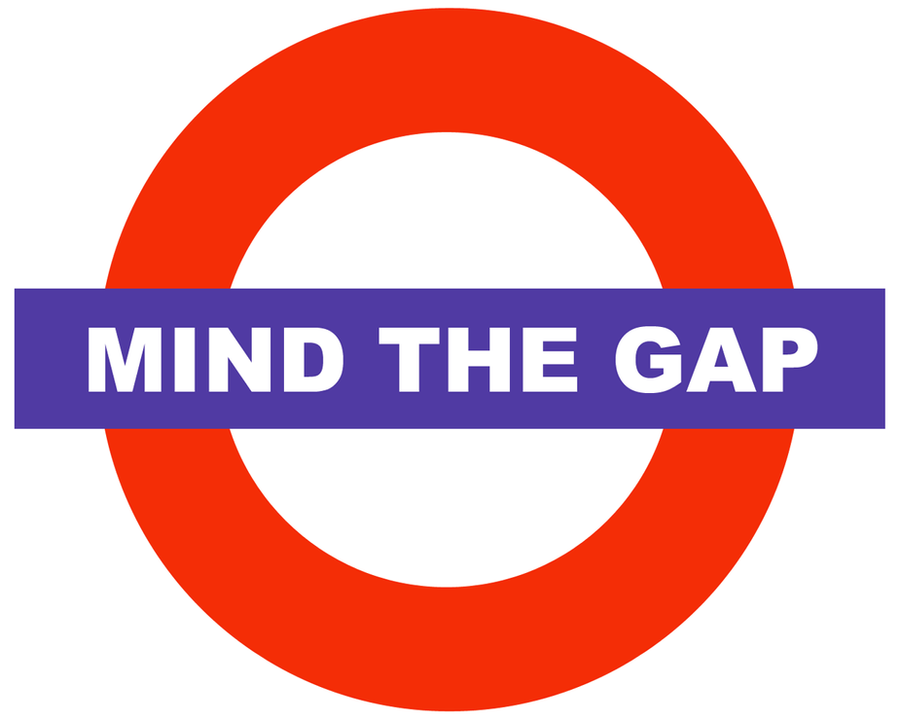 The gap between glyphs can hinder the understanding of spatial patterns. What can we do about it?
Pencil glyphs for linear time
12/19/2022
Christian Tominski, University of Rostock
51
Visualizing spatio-temporal data
Space-time cube visualization
Great wall of space-time
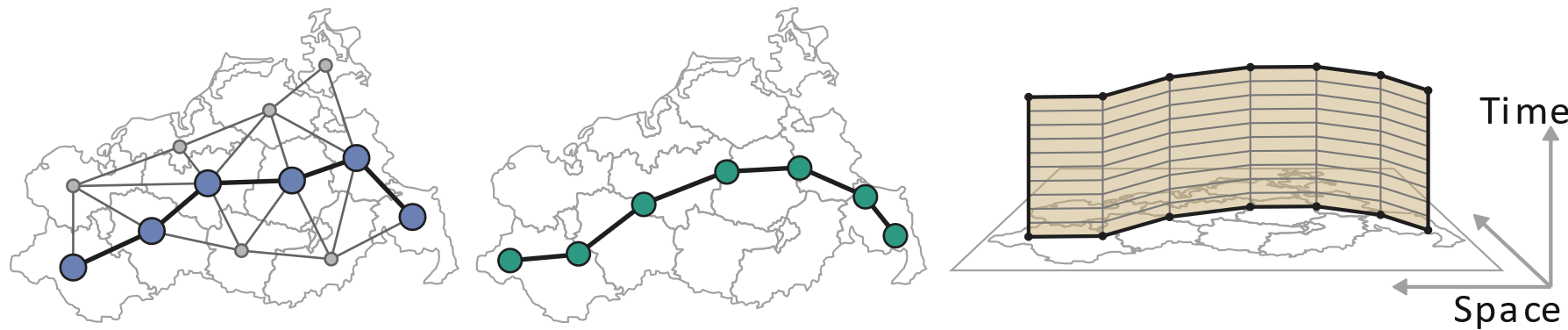 Topological path
Geometrical path
Extruded slice
12/19/2022
Christian Tominski, University of Rostock
52
Visualizing spatio-temporal data
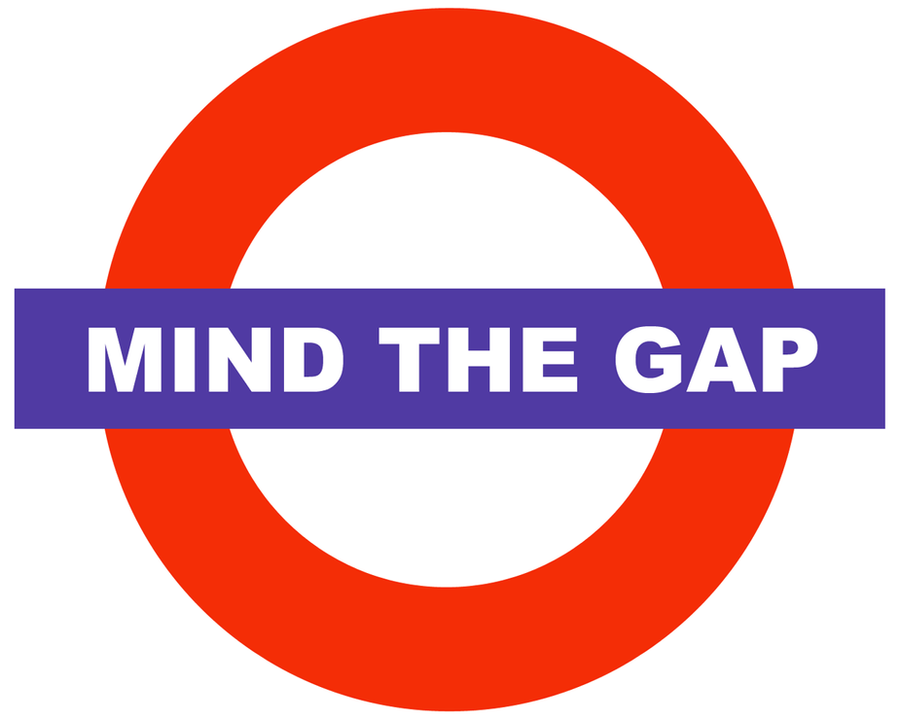 No more gaps, but only along selected path through space. Bottom line: Designing visual representations of spatiotemporal data usually involves compromises.
Space-time cube visualization
Great wall of space-time
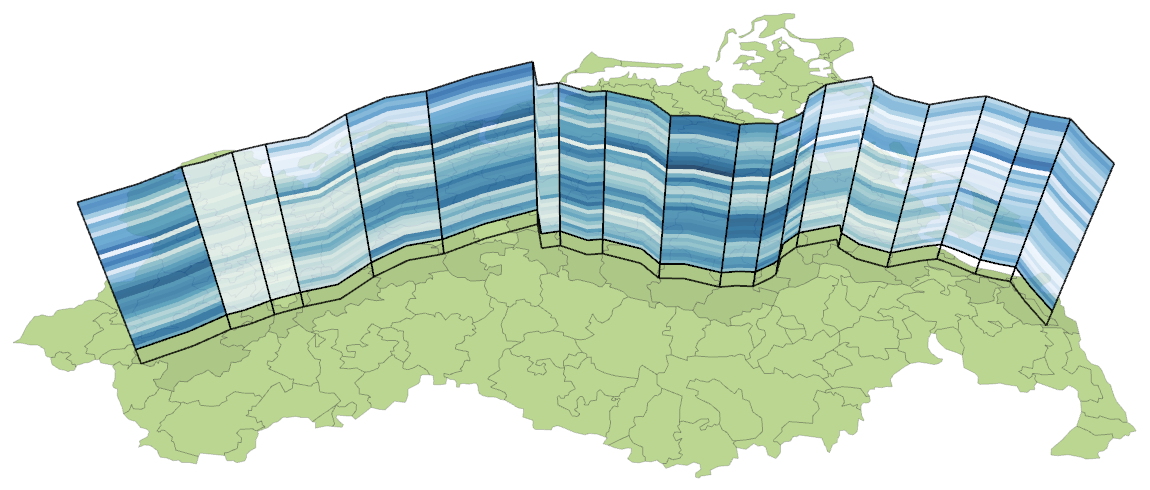 12/19/2022
Christian Tominski, University of Rostock
53
Summary
Visualization of geo-spatial data
Geographic space and geo-spatial data
General visualization strategies
Representing geo-space
GeoJSON, TopoJSON
Map projections, cartographic generalization
Representing data in geo-space
Direct and indirect visualization
2D and 3D visualization
Visualizing spatio-temporal data
2D: Animated maps, small multiples
3D: Stacking-based visualization, space-time cube visualization
12/19/2022
Christian Tominski, University of Rostock
54
Assignments
Explore myriahedral projections at https://philogb.github.io/page/myriahedral/!
Read about “Adaptive composite map projections” byBernhard Jenny!
Read about “Visibility Widgets” by Röhlig et al.!
Explore examples of geo-visualization created with Cesium.js!
12/19/2022
Christian Tominski, University of Rostock
55
Questions
How is geographic space characterized?
What is GeoJSON?
How does TopoJSON reduce redundancy?
What is the purpose of map projections, which is the best one?
Sketch the basic idea of the Douglas-Peucker algorithm!
What is direct visualization in contrast to indirect visualization of geo-spatial data?
How do probes represent data in geo-space?
What are visibility widgets good for?
What is the challenge of visualizing spatio-temporal data?
What is the basic idea of space-time cubes?
Describe how the Great wall of space-time is constructed!
12/19/2022
Christian Tominski, University of Rostock
56